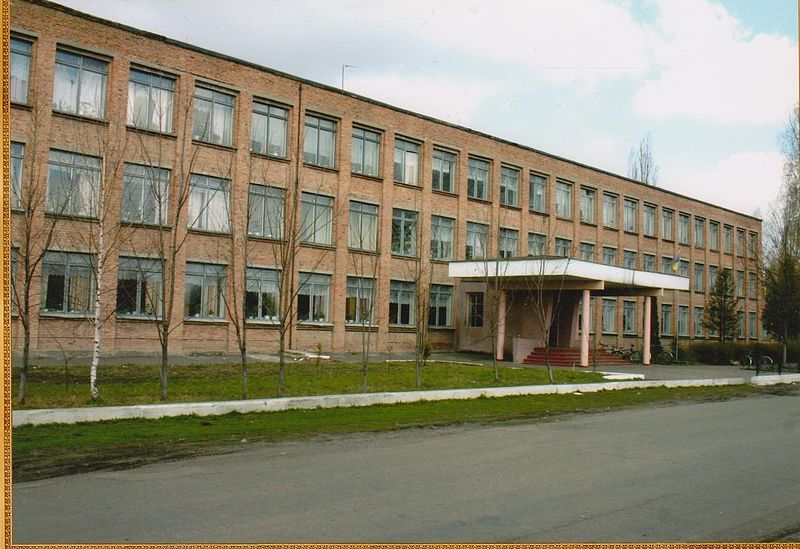 З досвіду впровадження проектної діяльності вОпорному закладі Пирятинська загальноосвітня школа І-ІІІ ступенів №6Пирятинської міської радиПолтавської області
Кабінет англійської мови
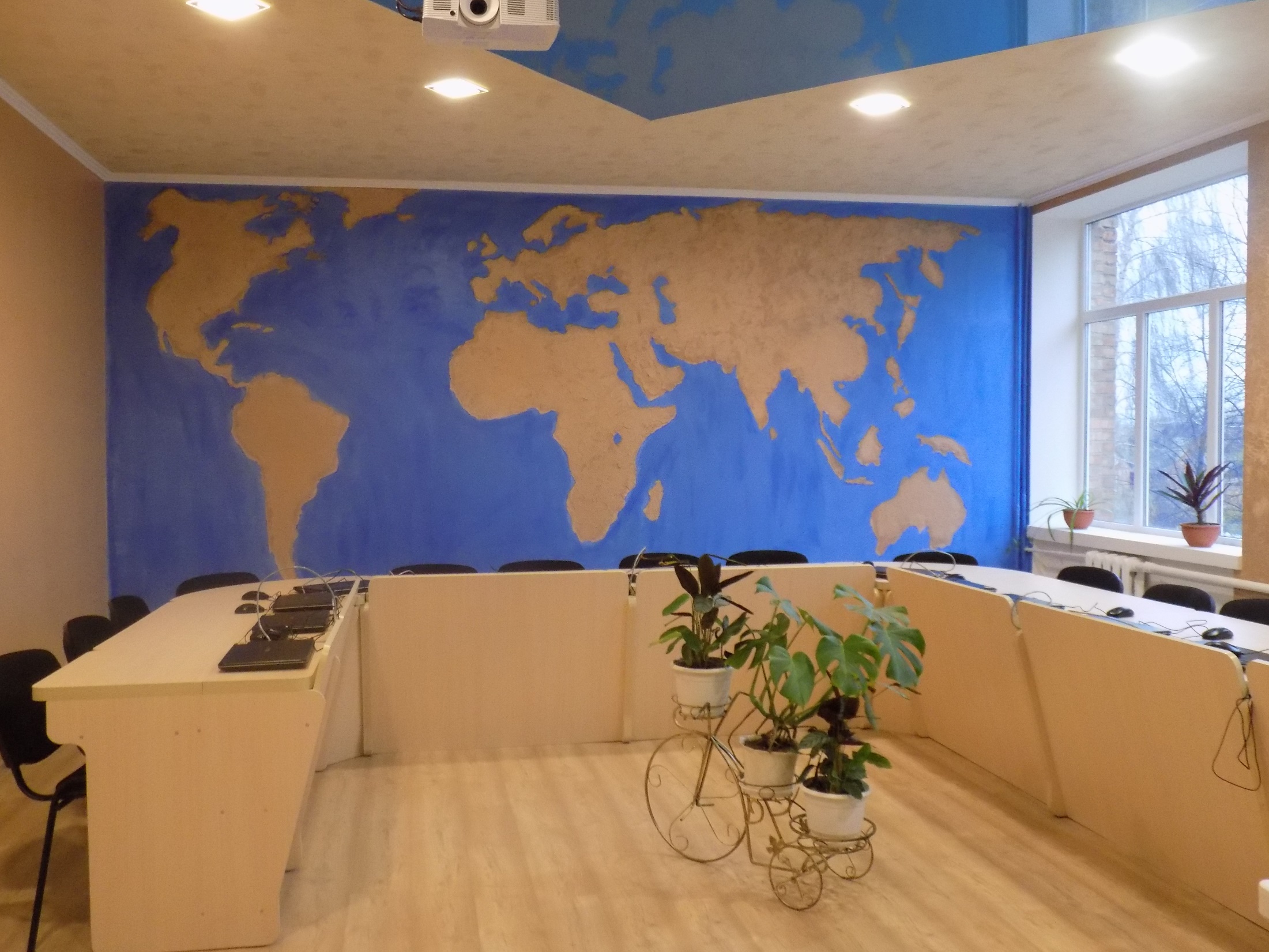 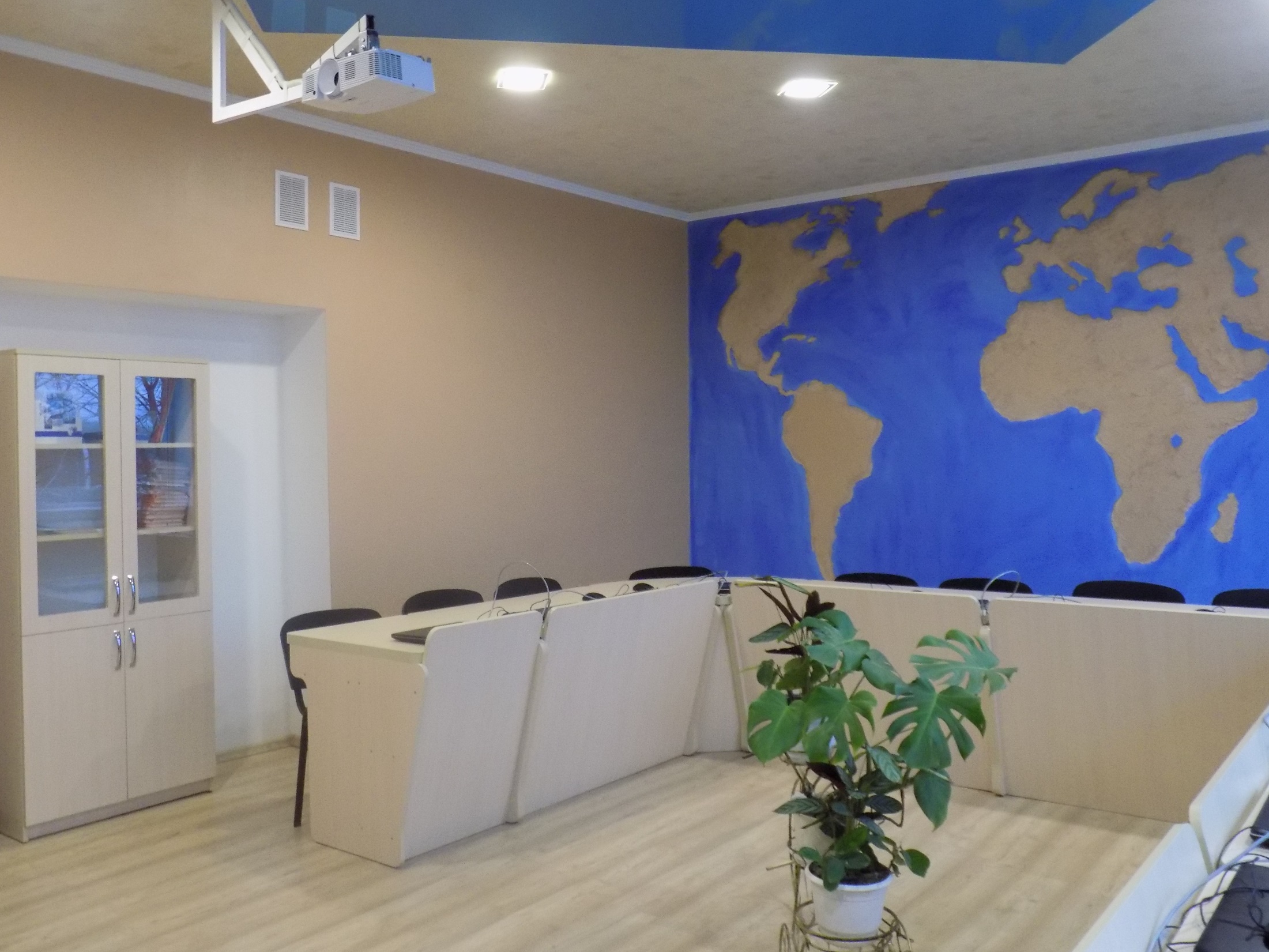 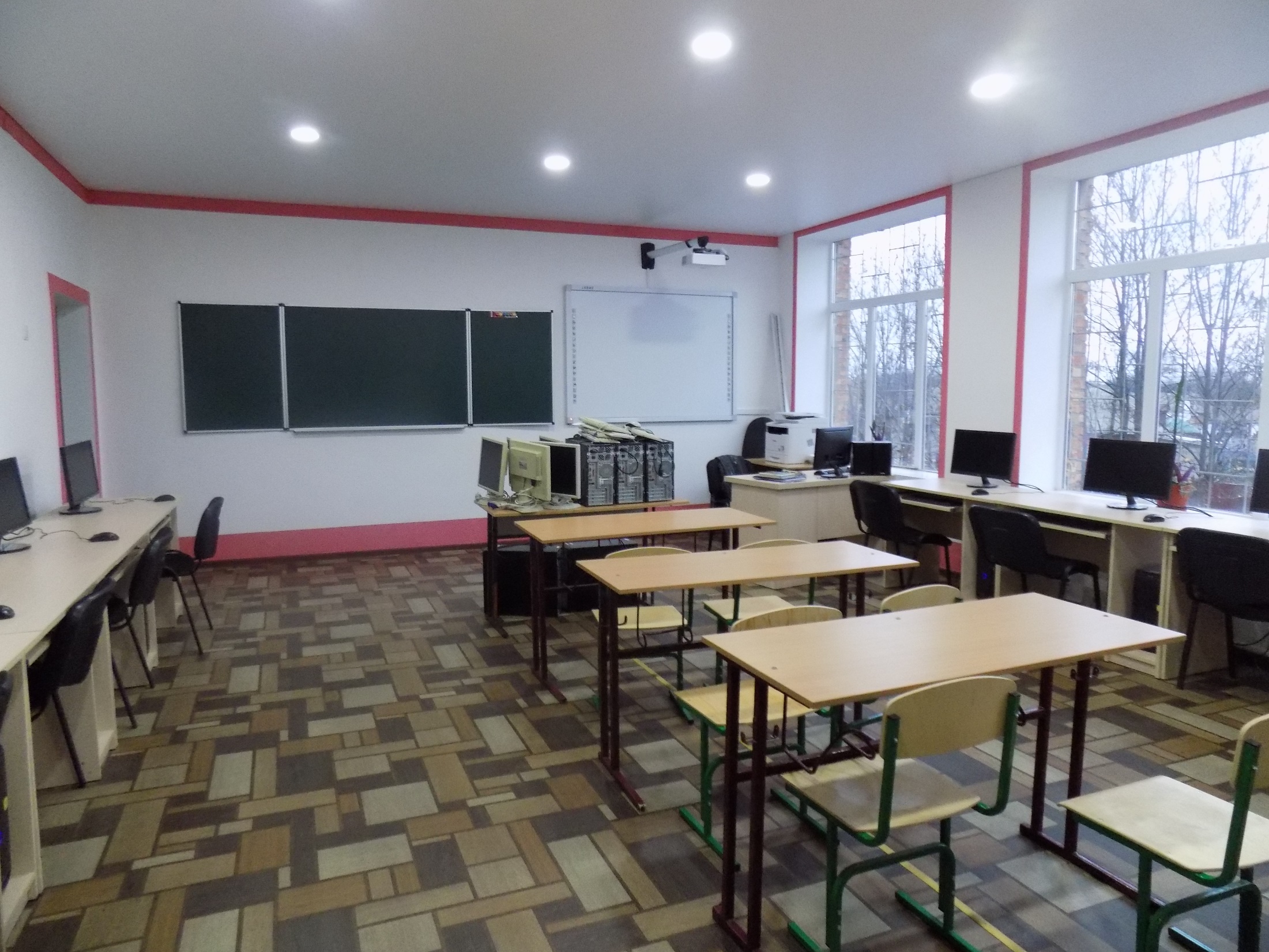 Кабінети інформатики
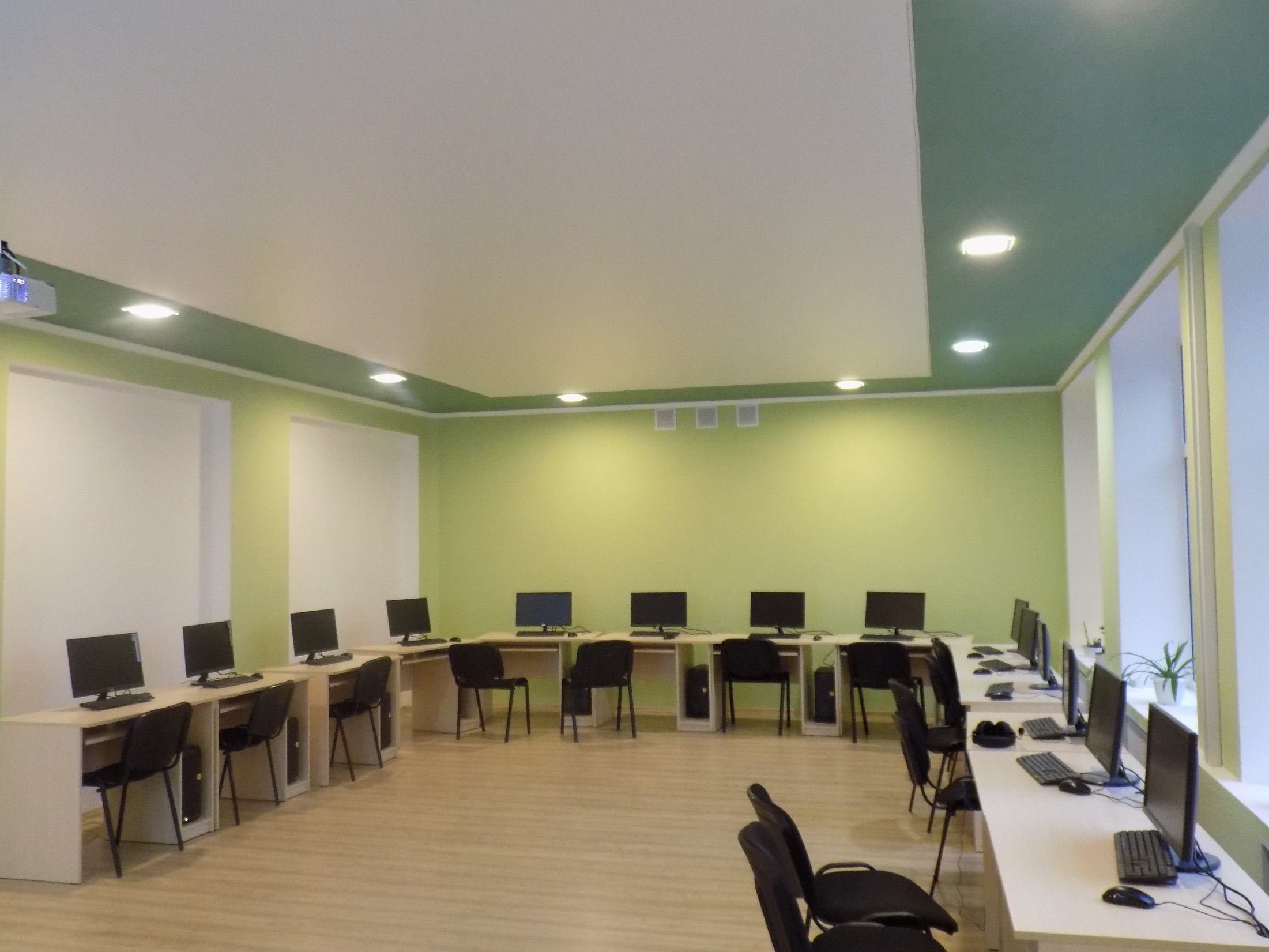 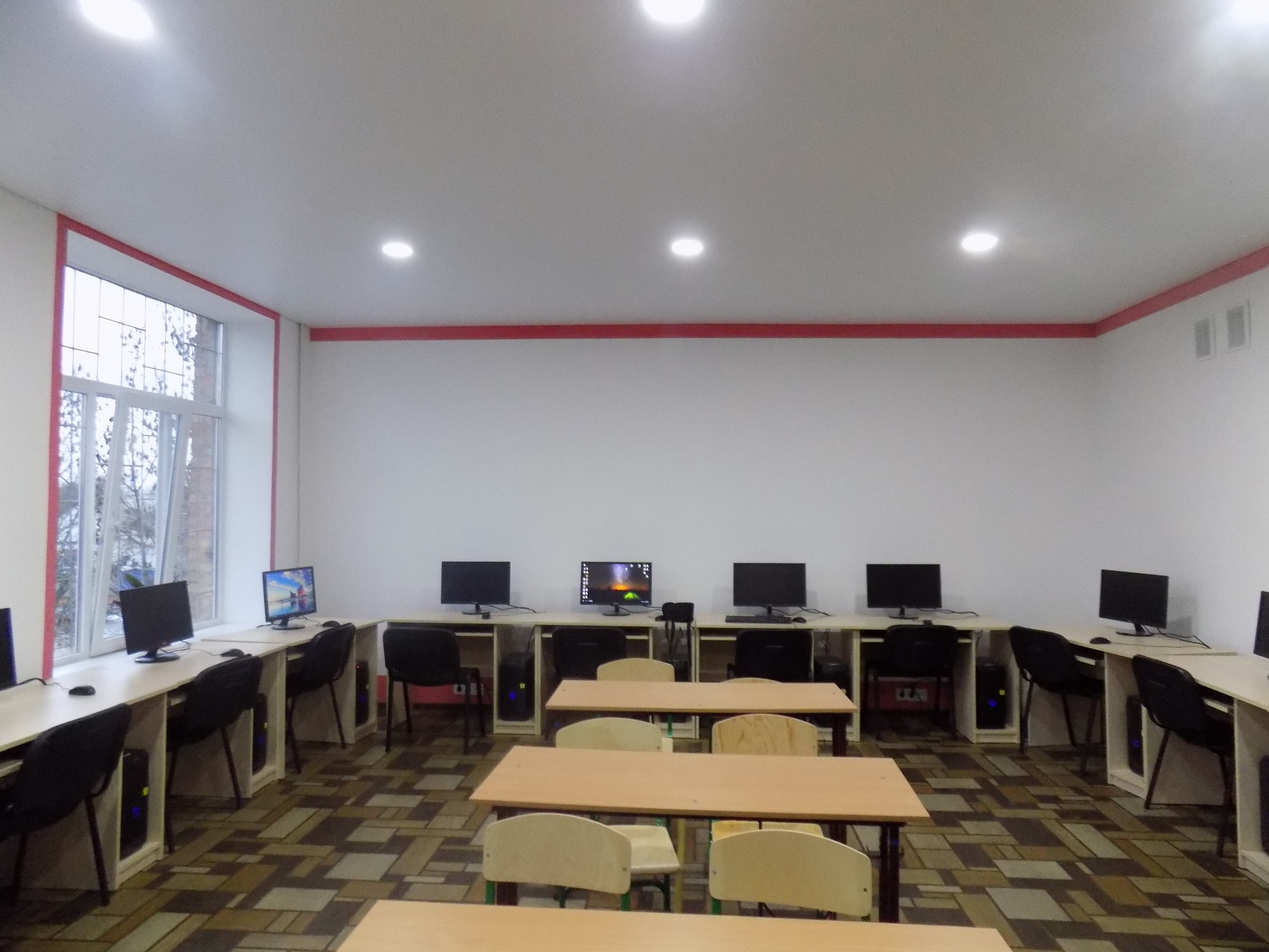 Кабінет фізики
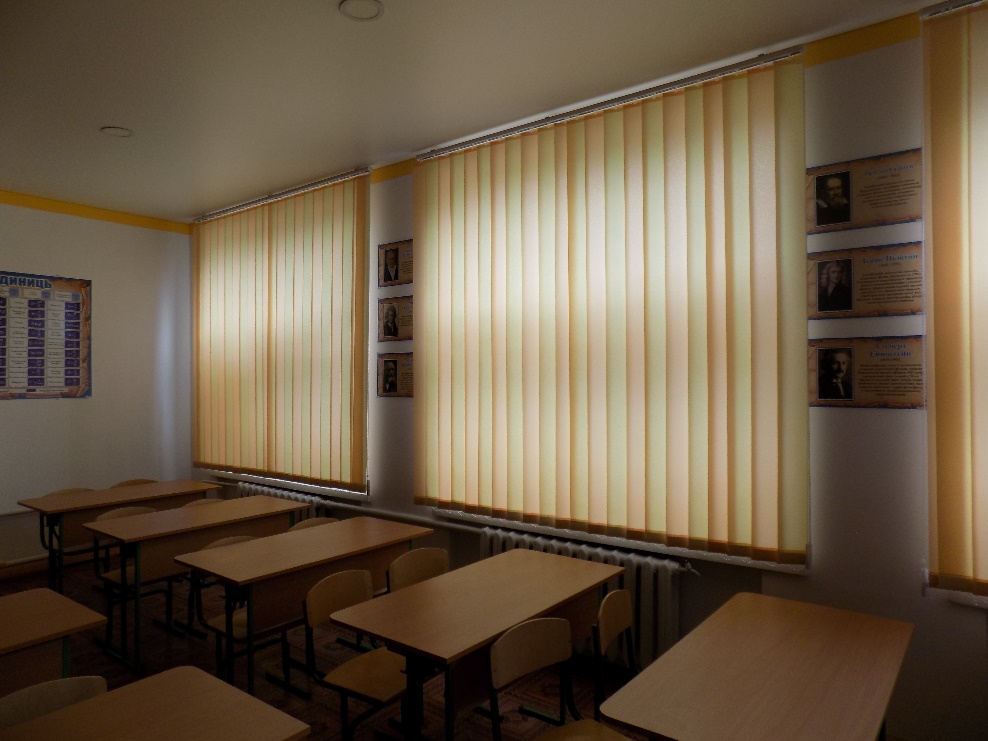 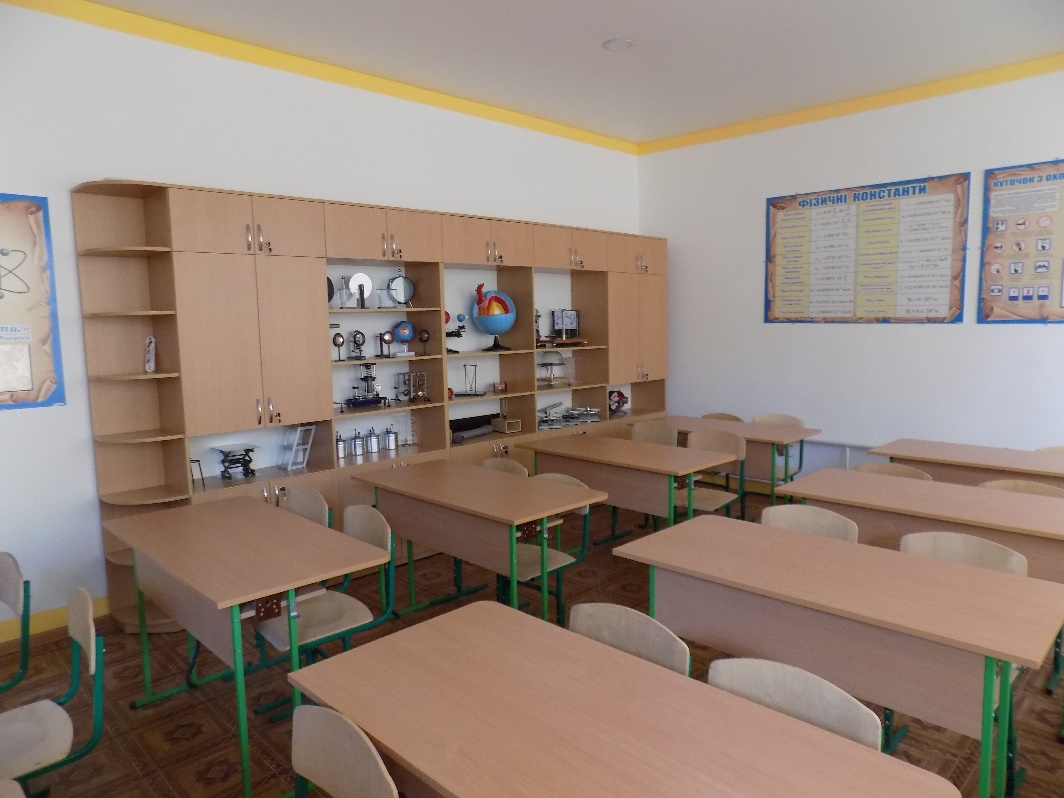 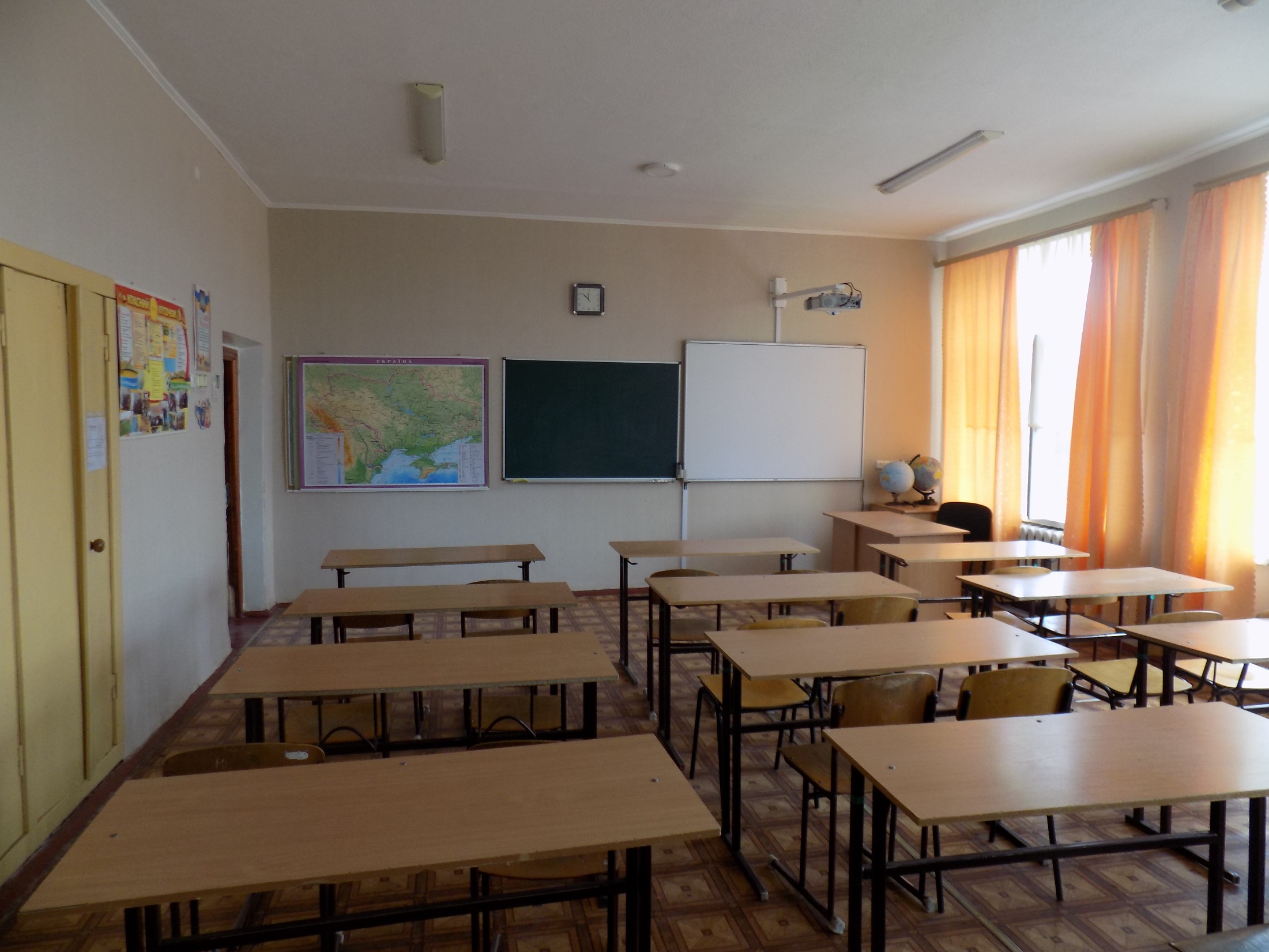 Кабінет географії
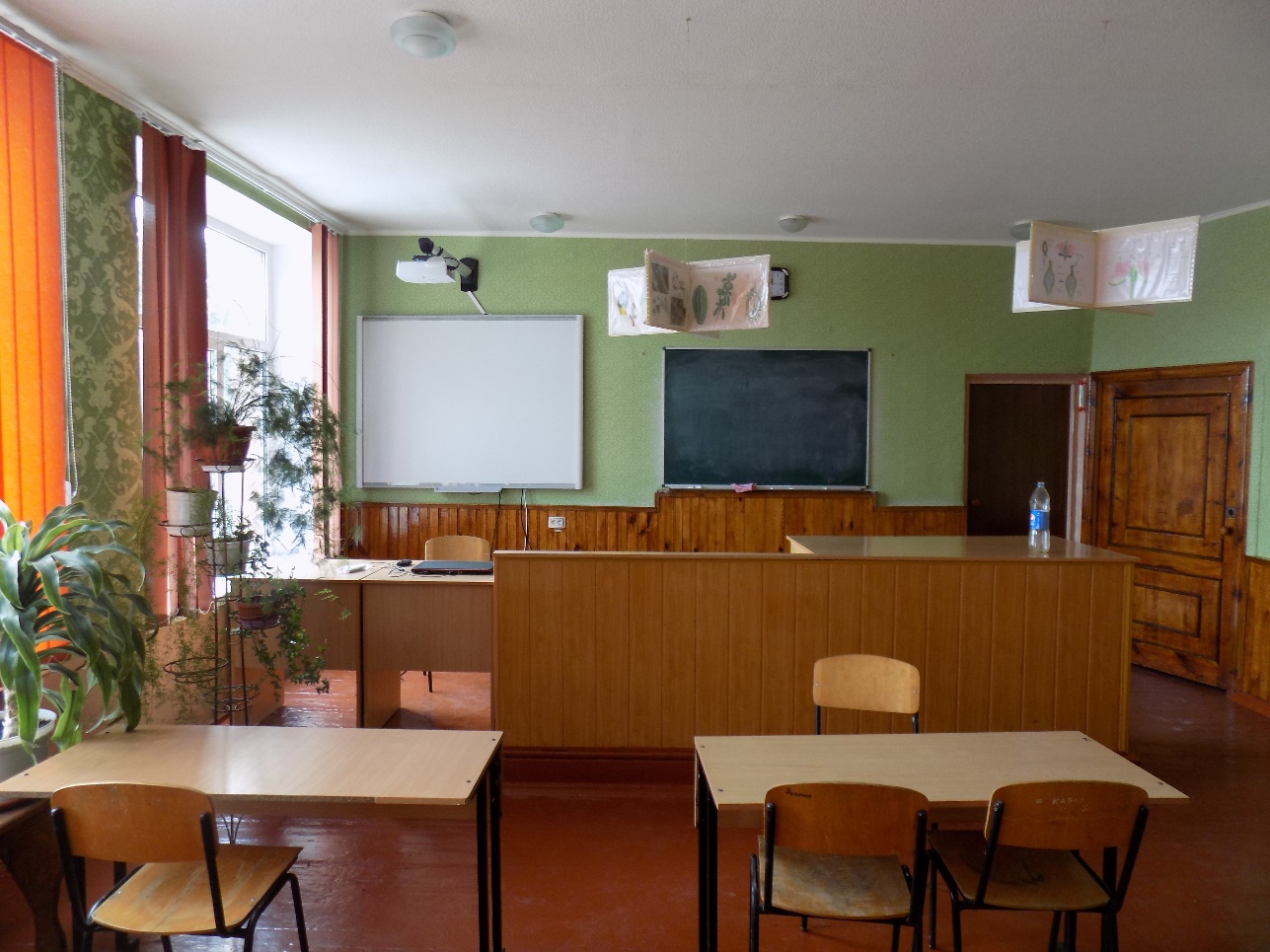 Кабінет біології
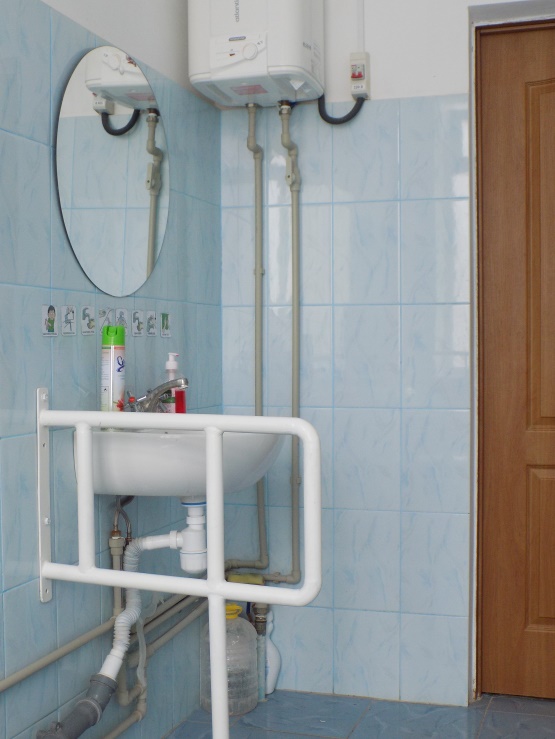 Туалет для дітей з особливими освітніми потребами та обладнано рекреацію для дітей з ООП
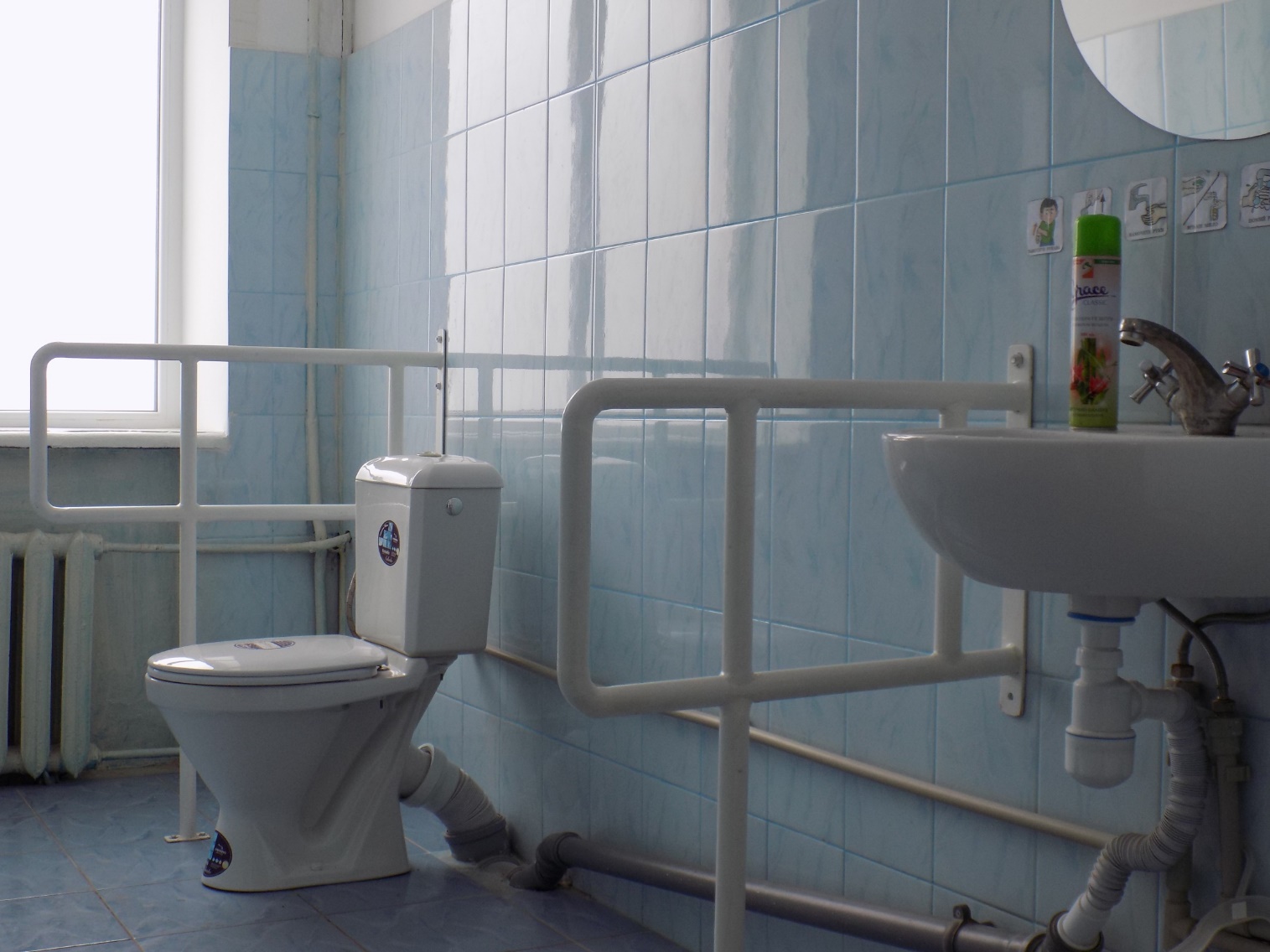 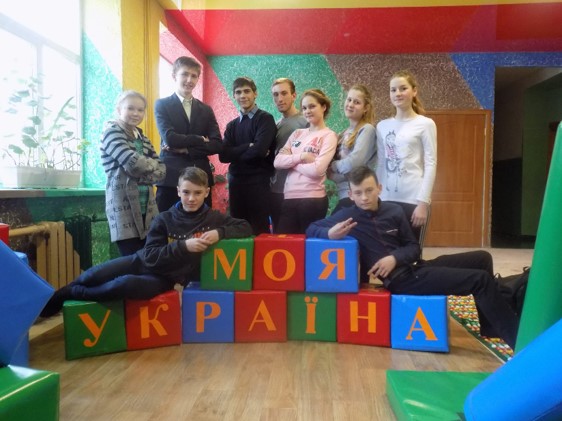 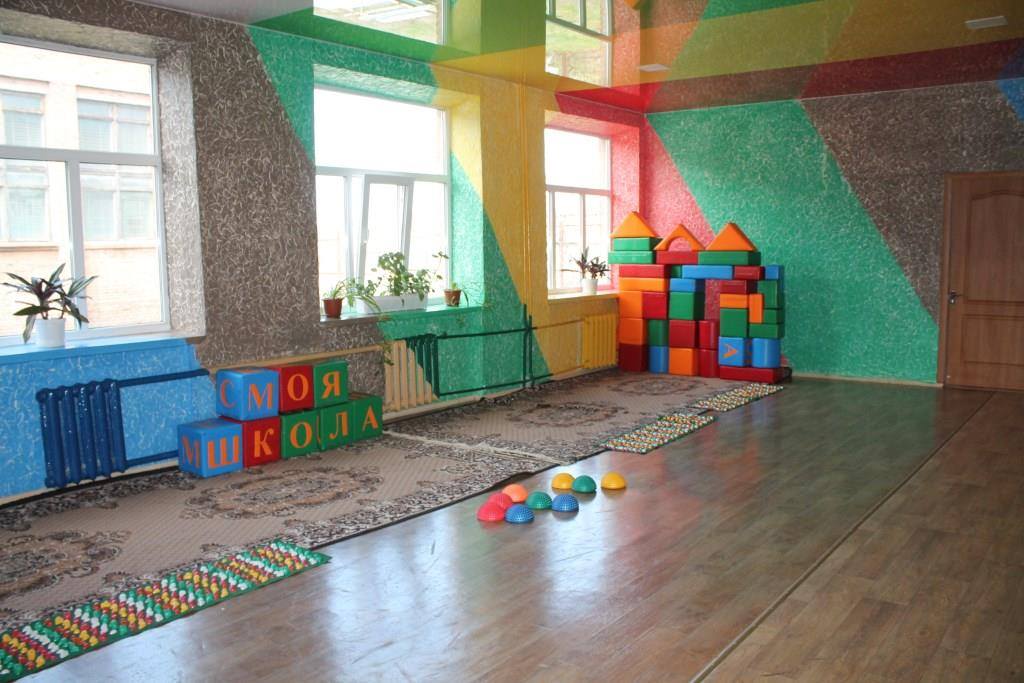 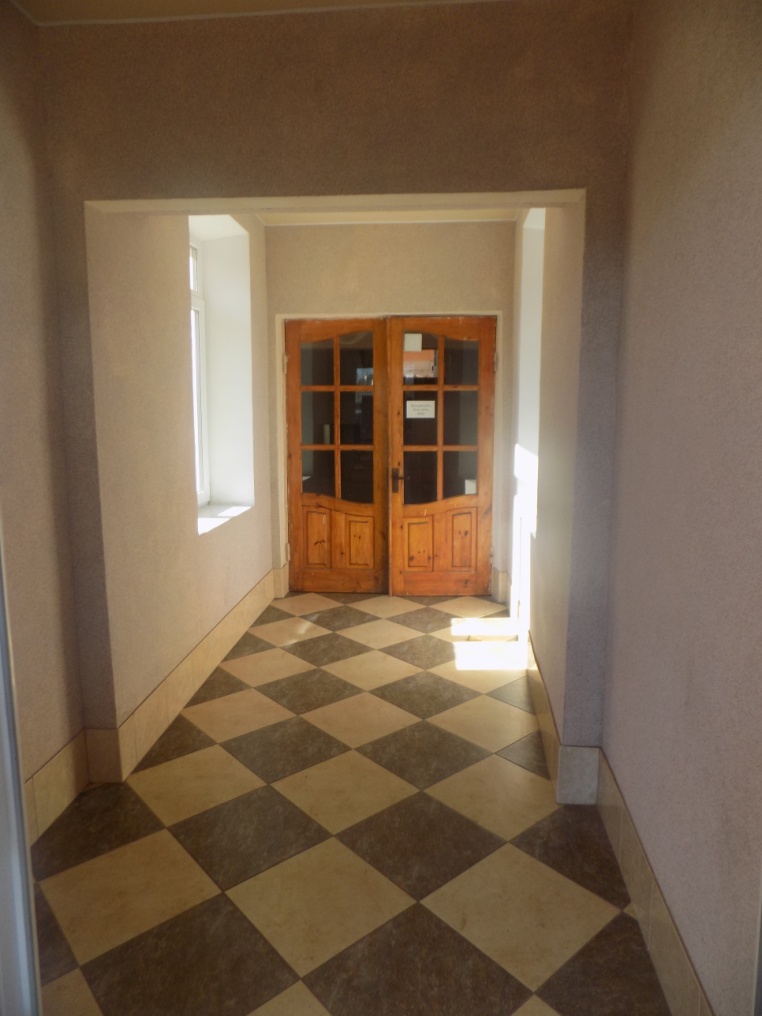 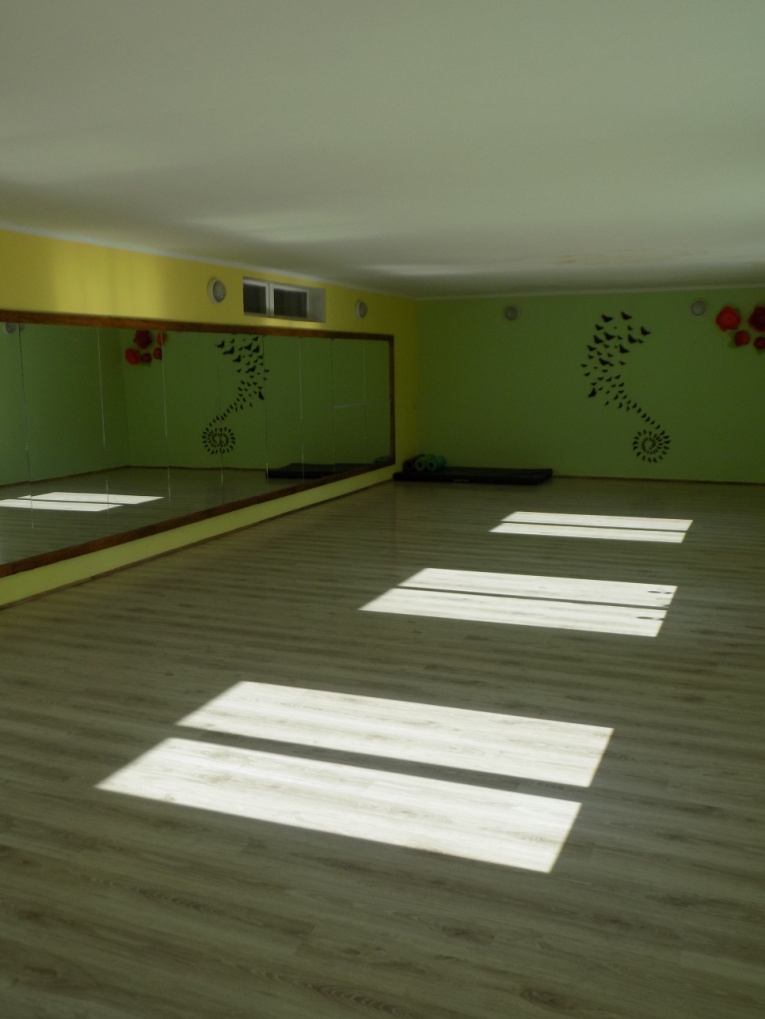 Поточний ремонт вхідного коридору та хореографічного залу
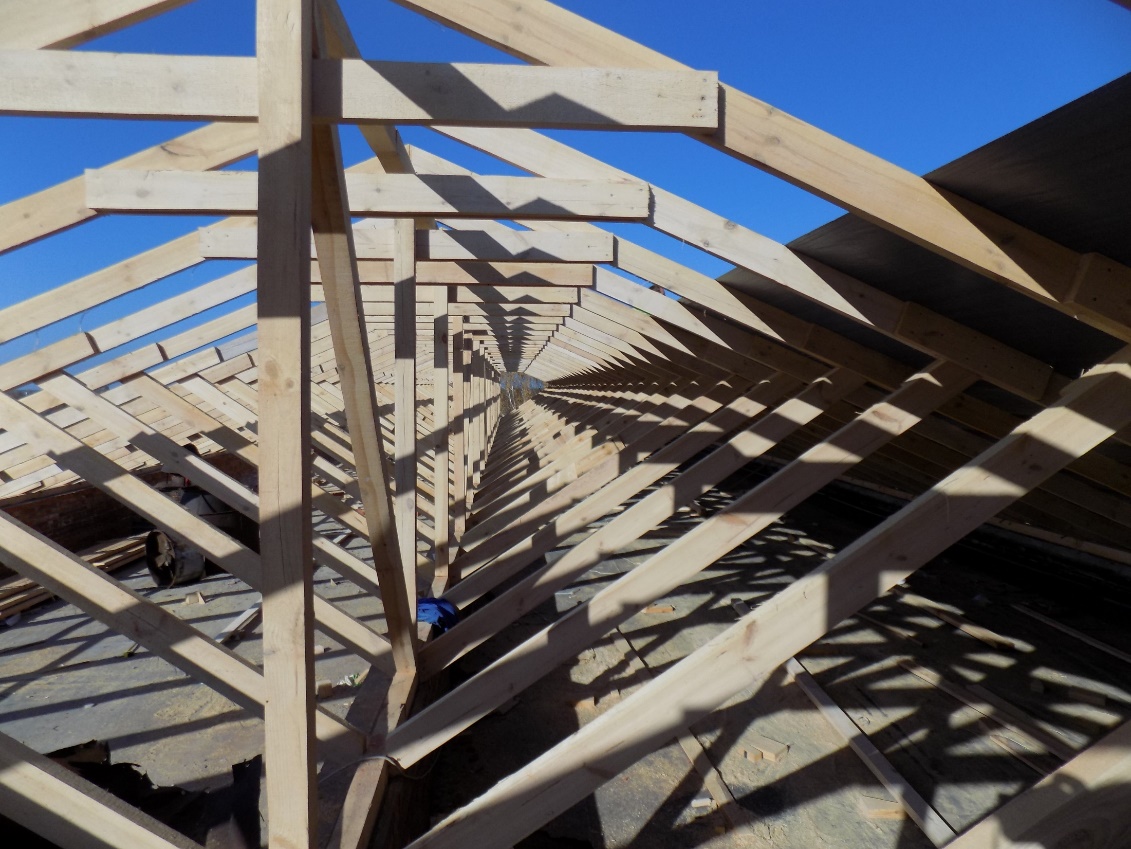 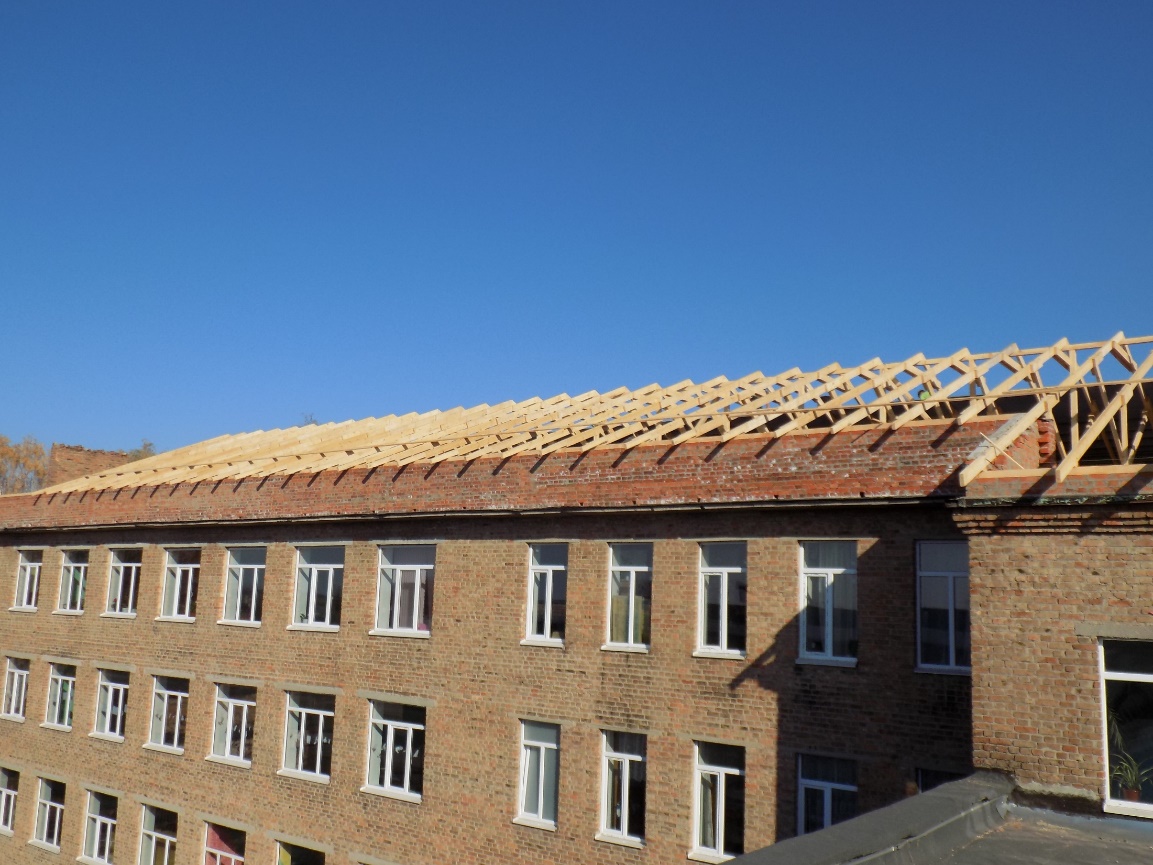 Ремонт даху Опорного закладу Пирятинської зш І-ІІІ ст. № 6
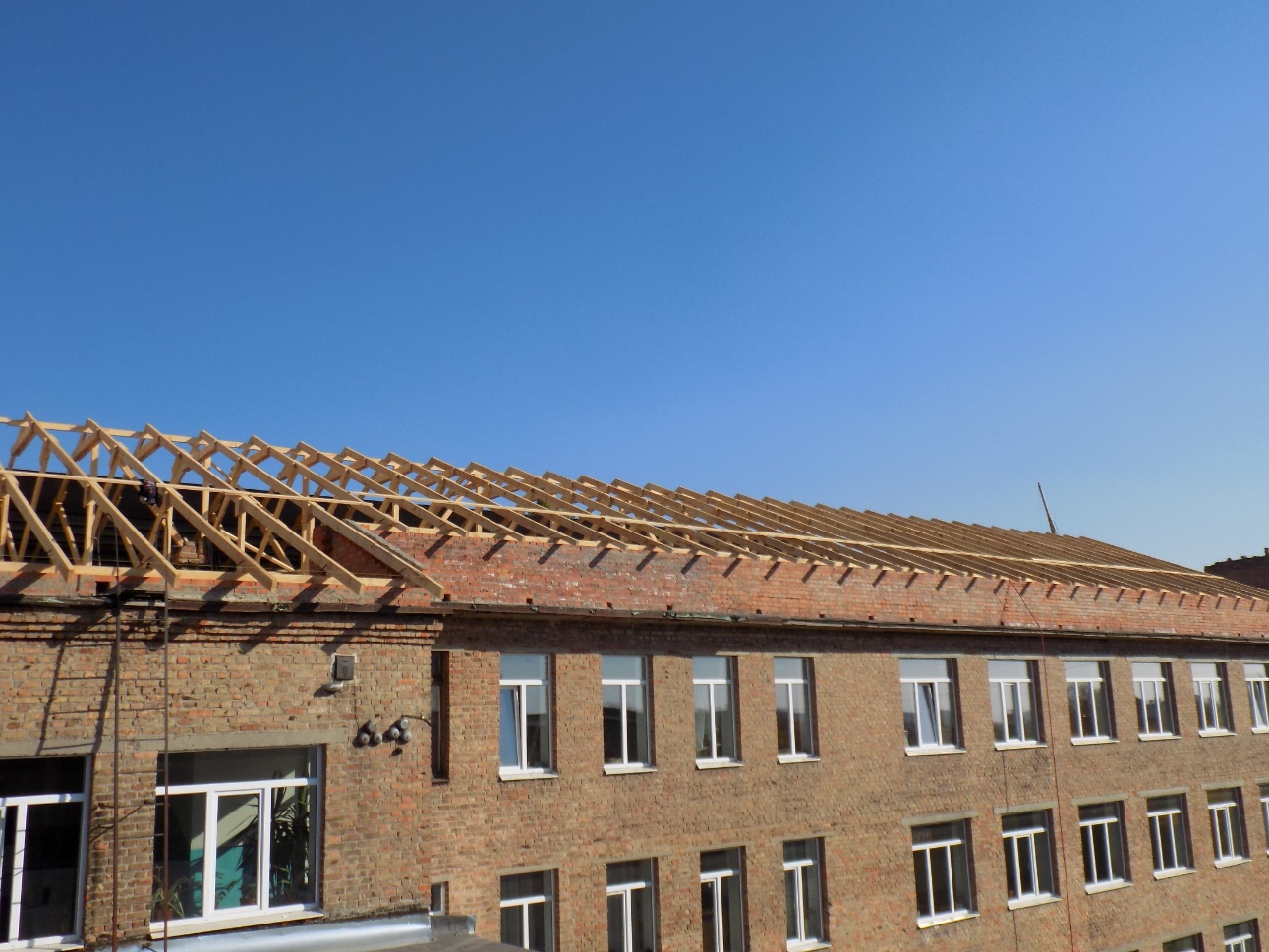 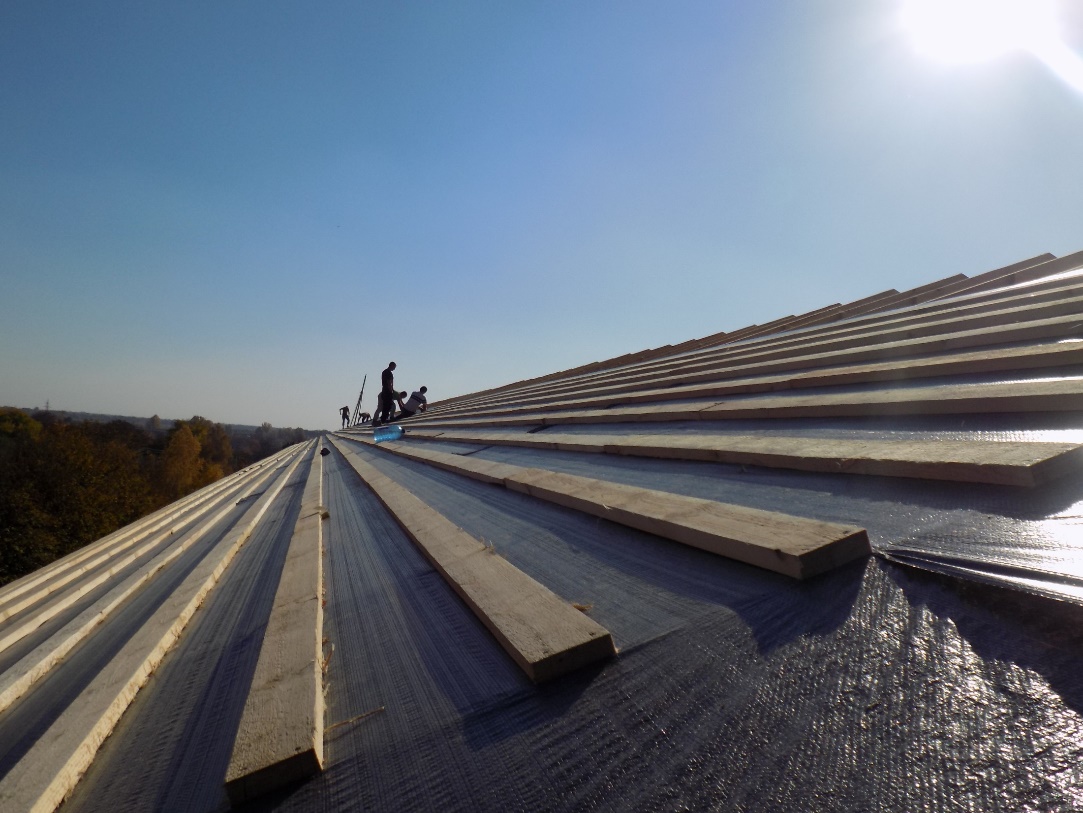 Поточний ремонт харчоблоку, система очистки води
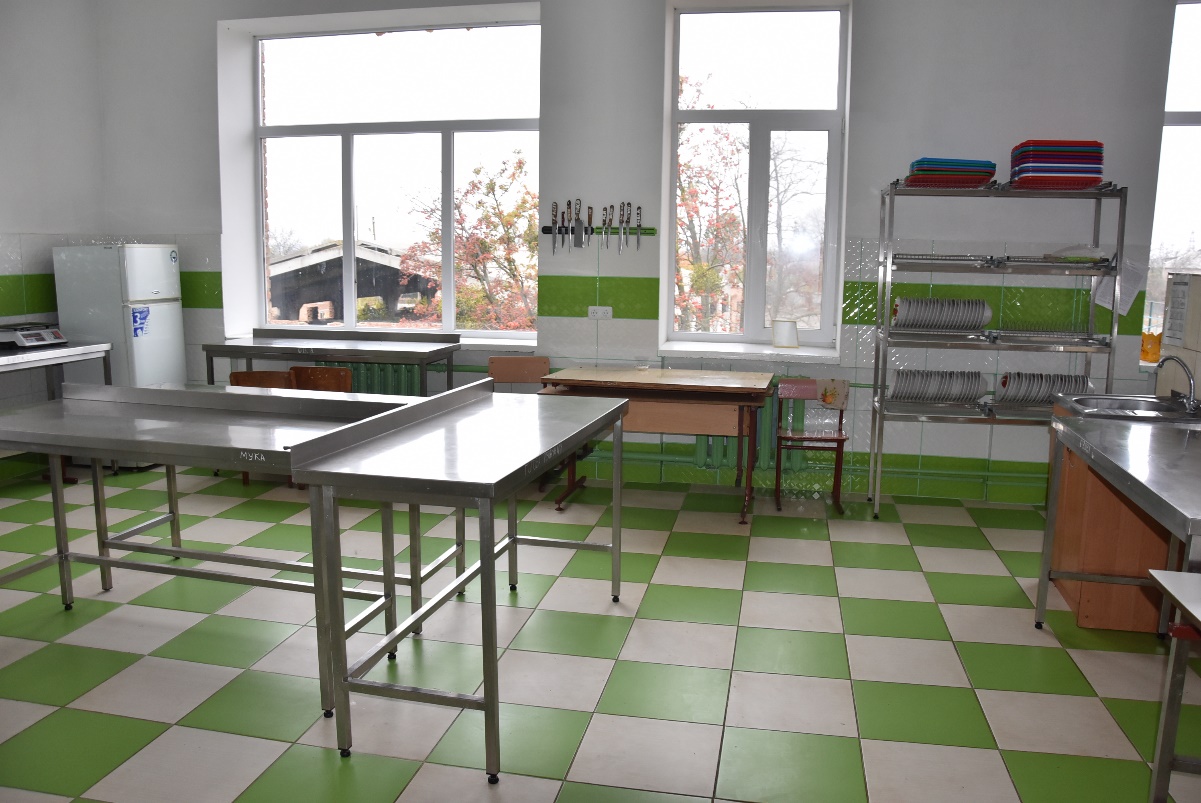 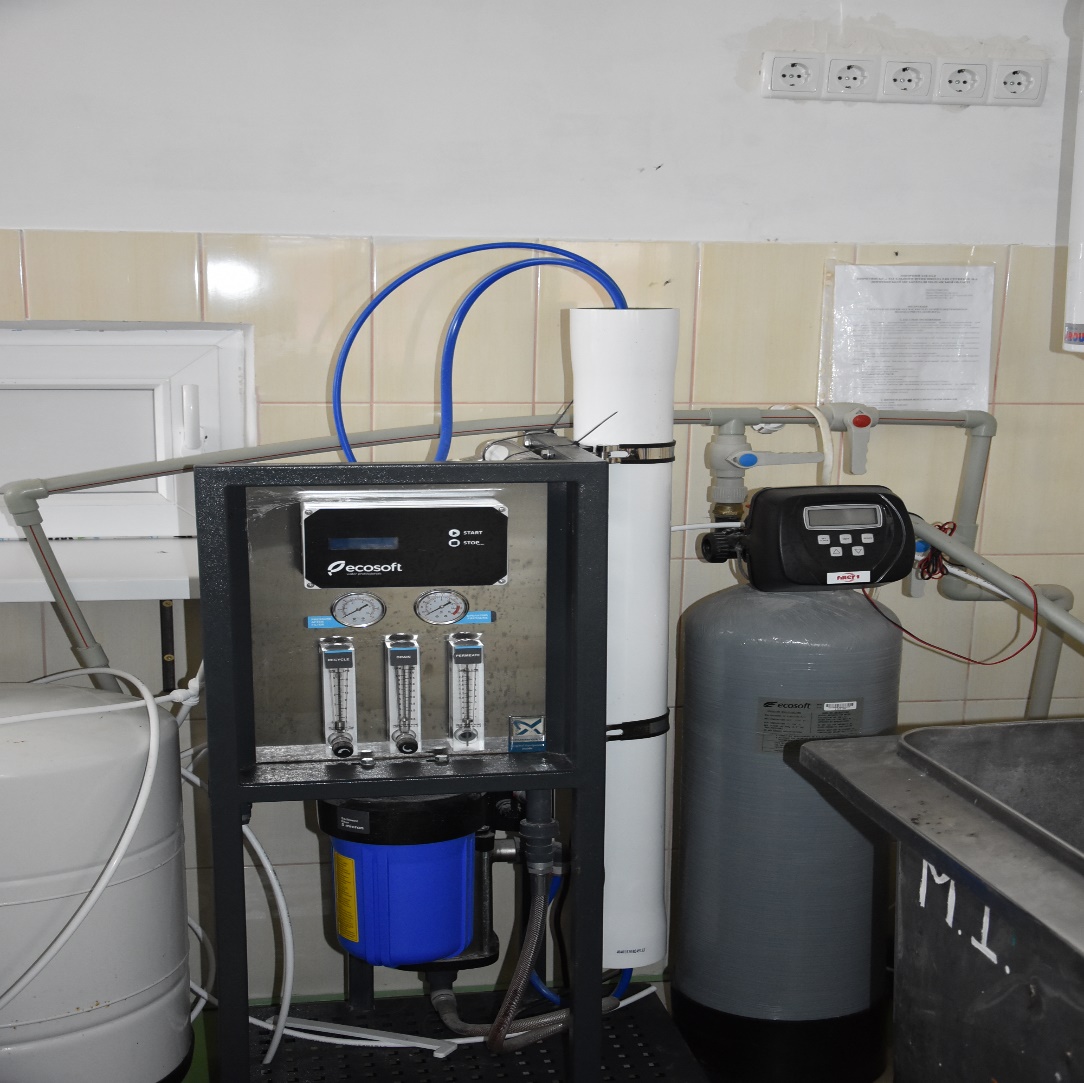 Ремонт актової зали - їдальні
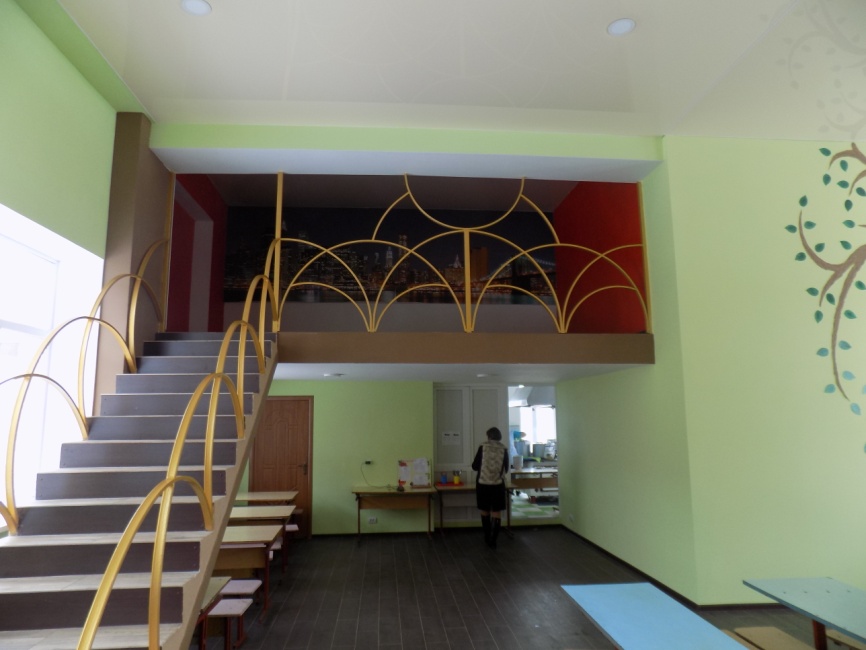 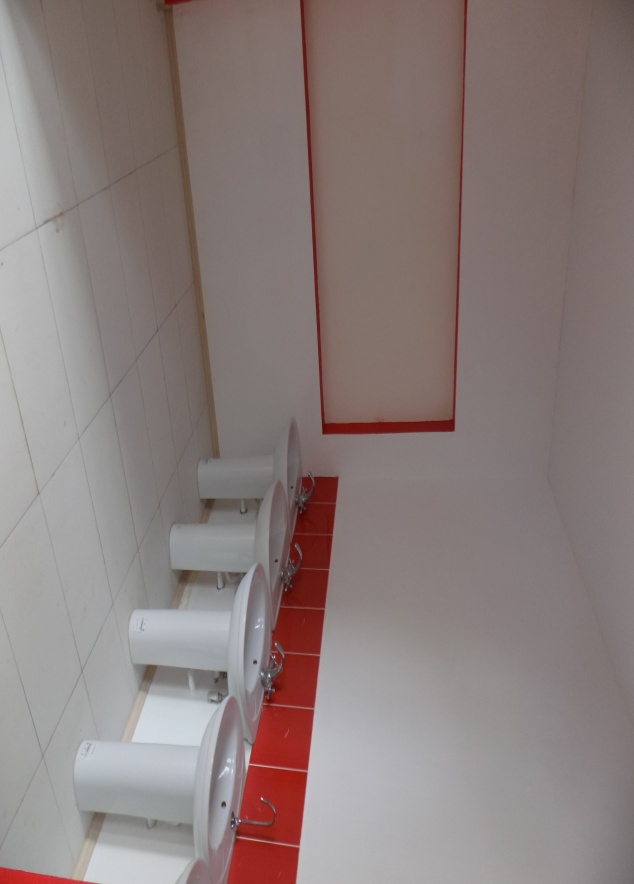 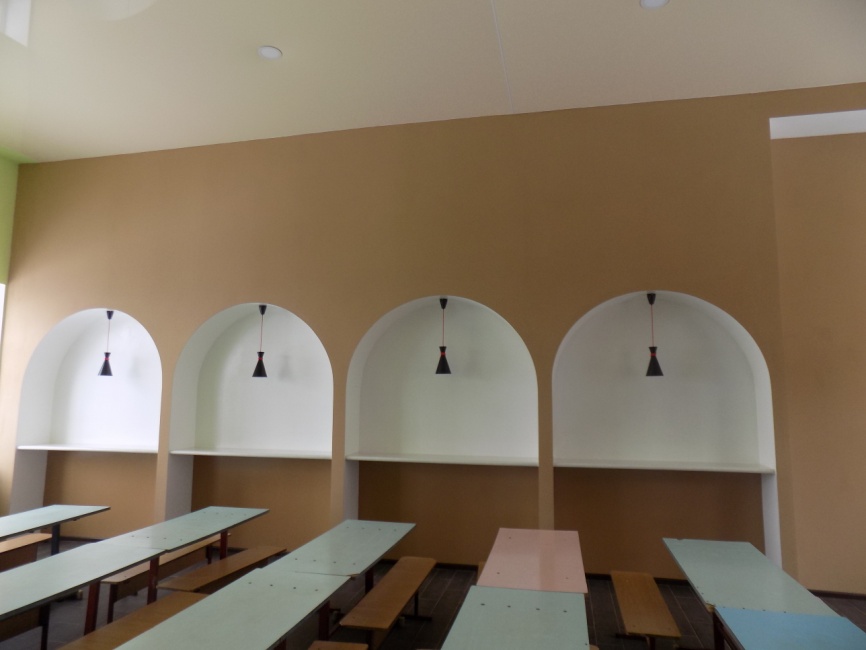 Заміна огорожі
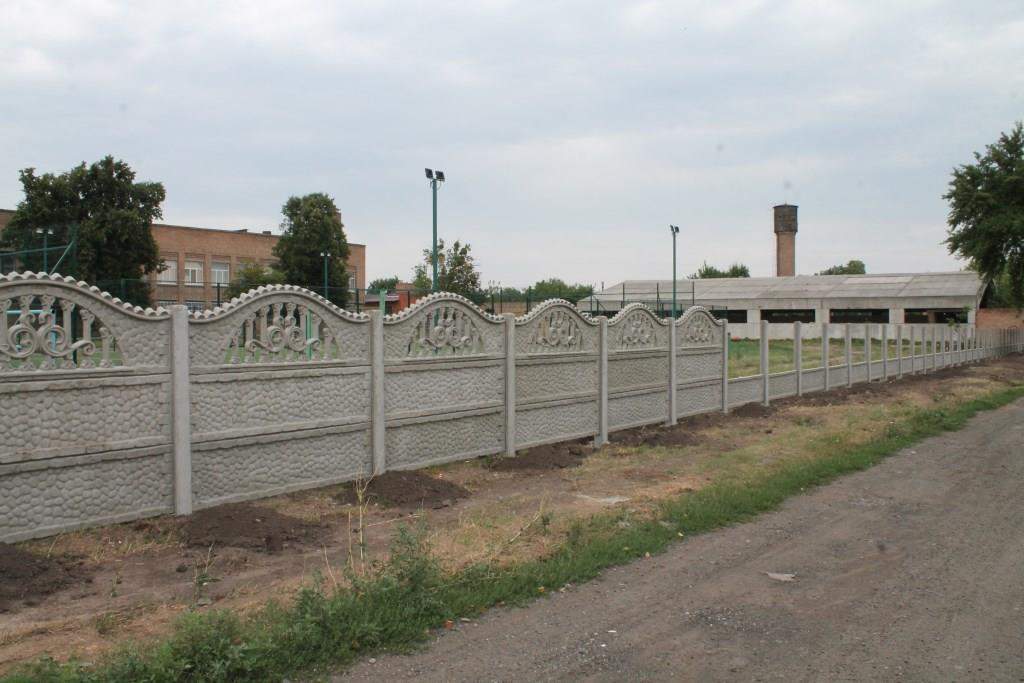 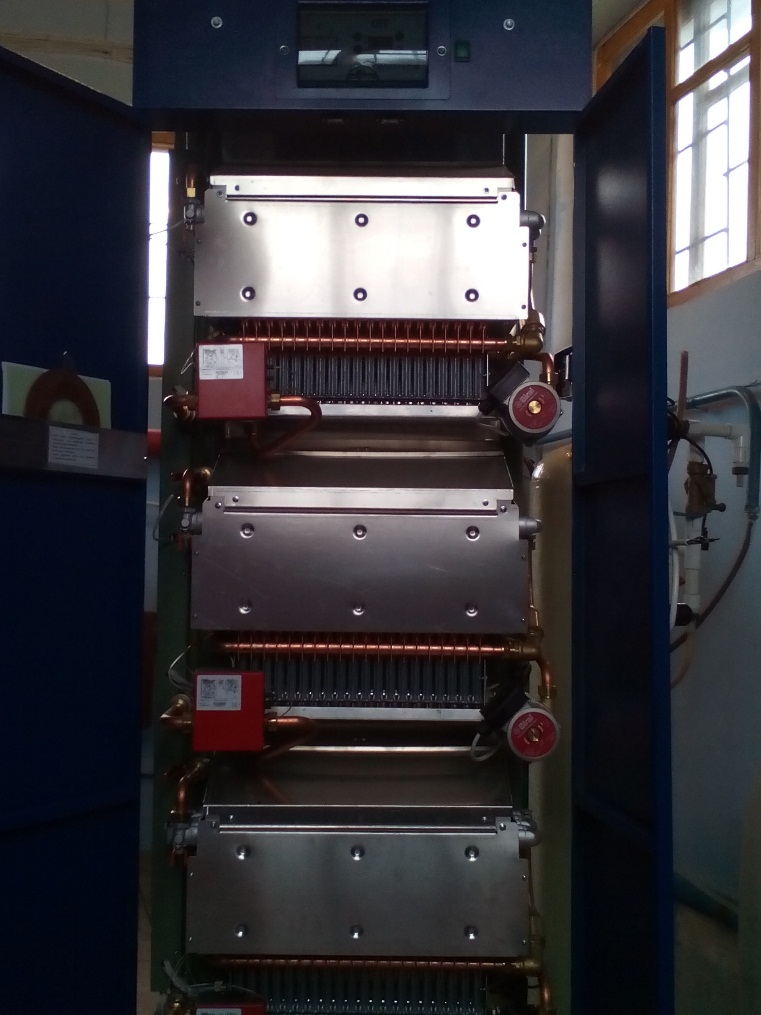 Встановлення нових котлів
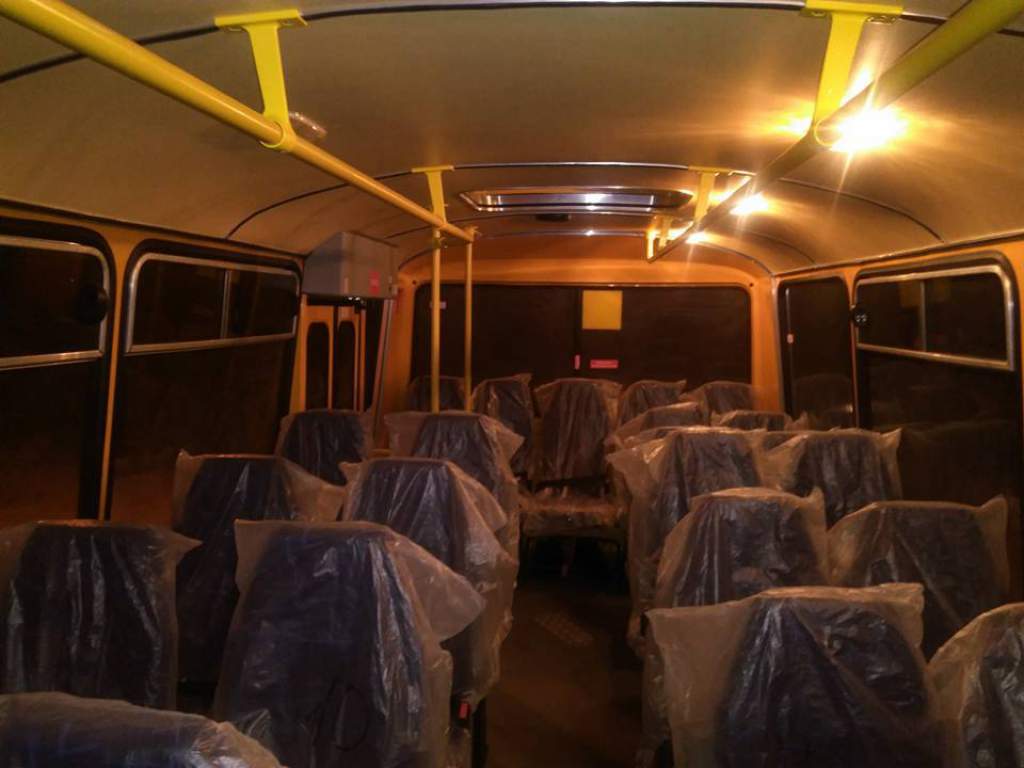 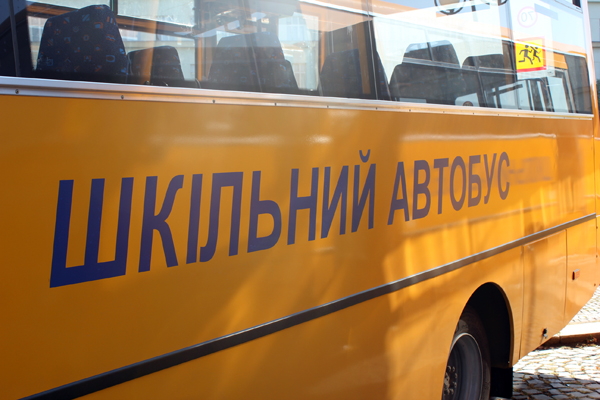 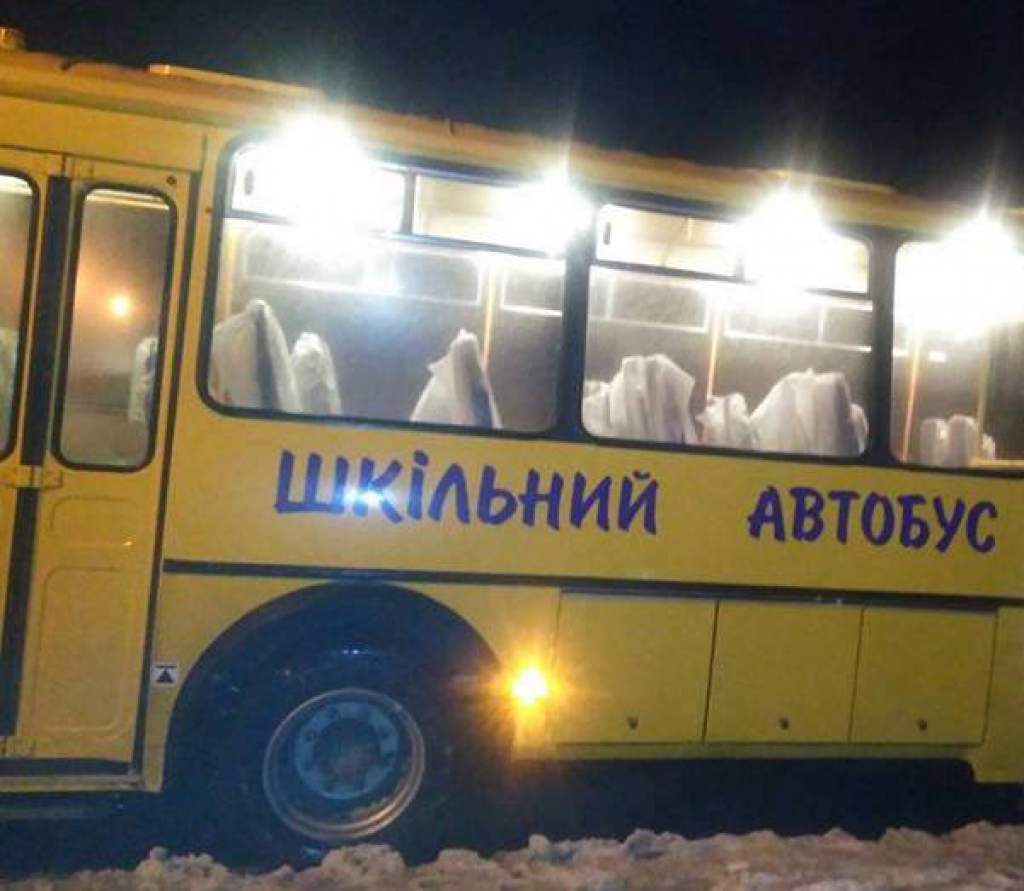 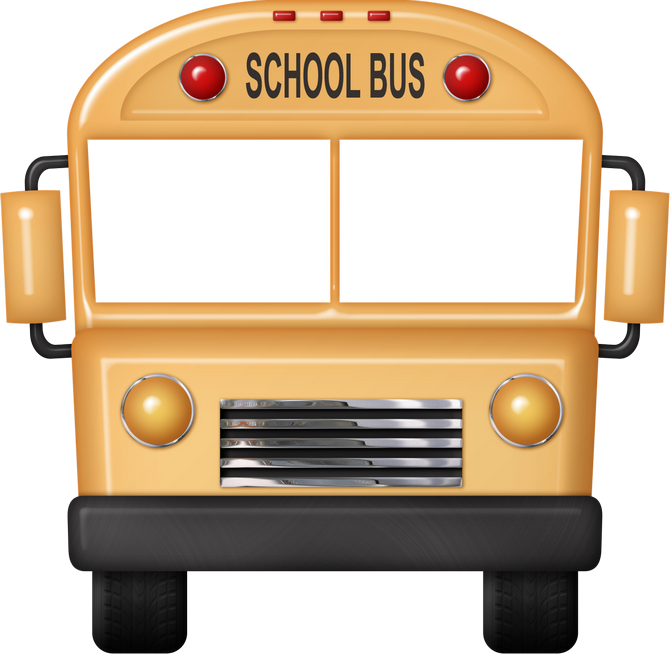 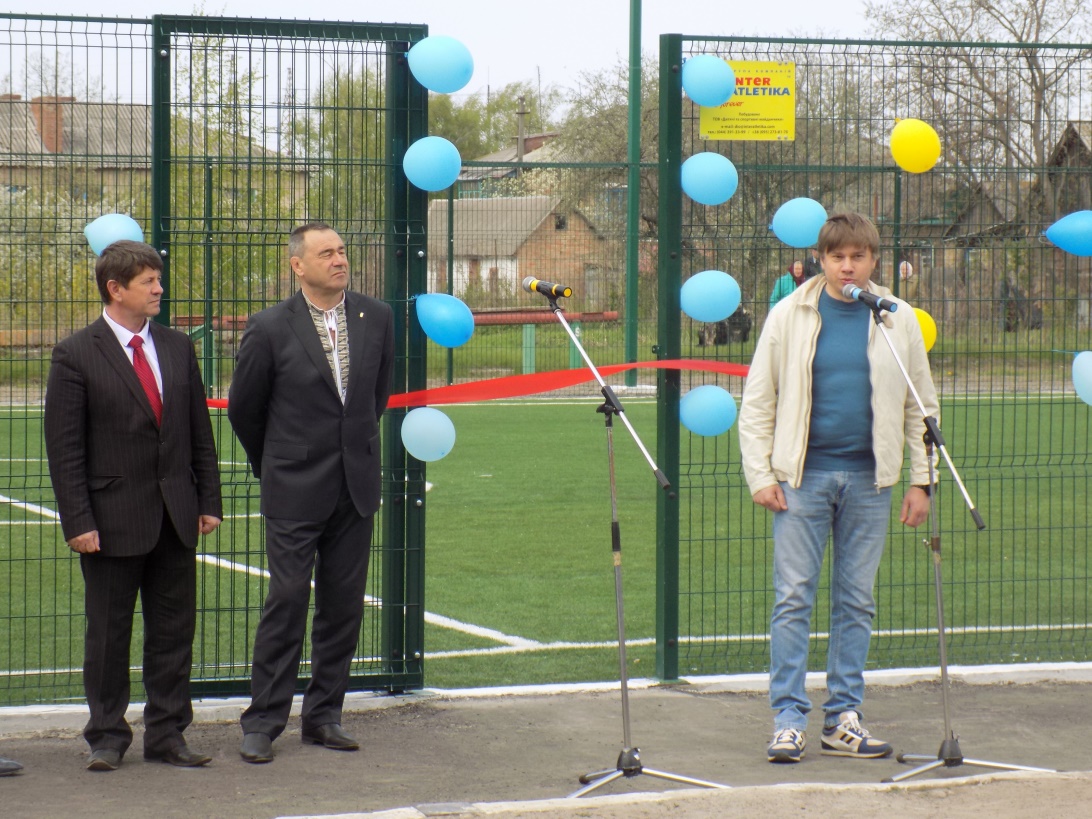 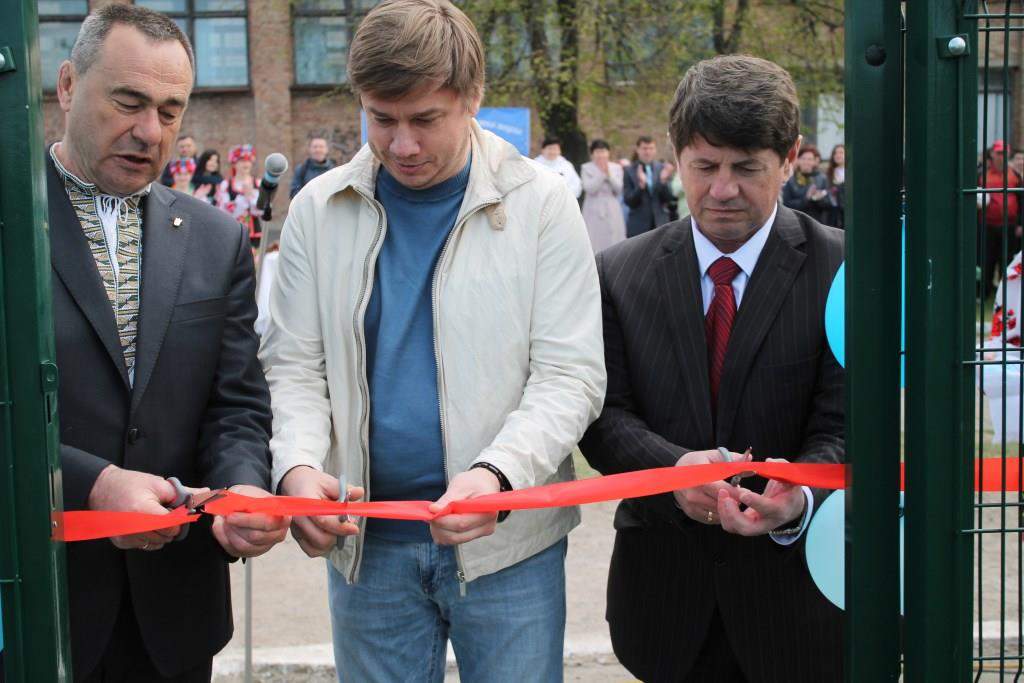 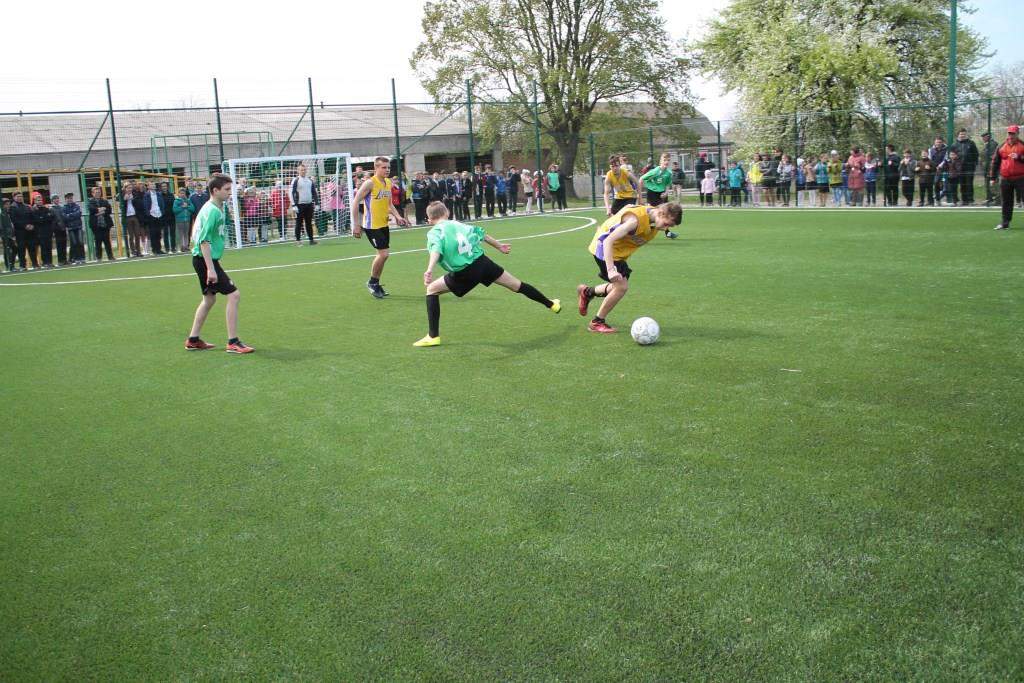 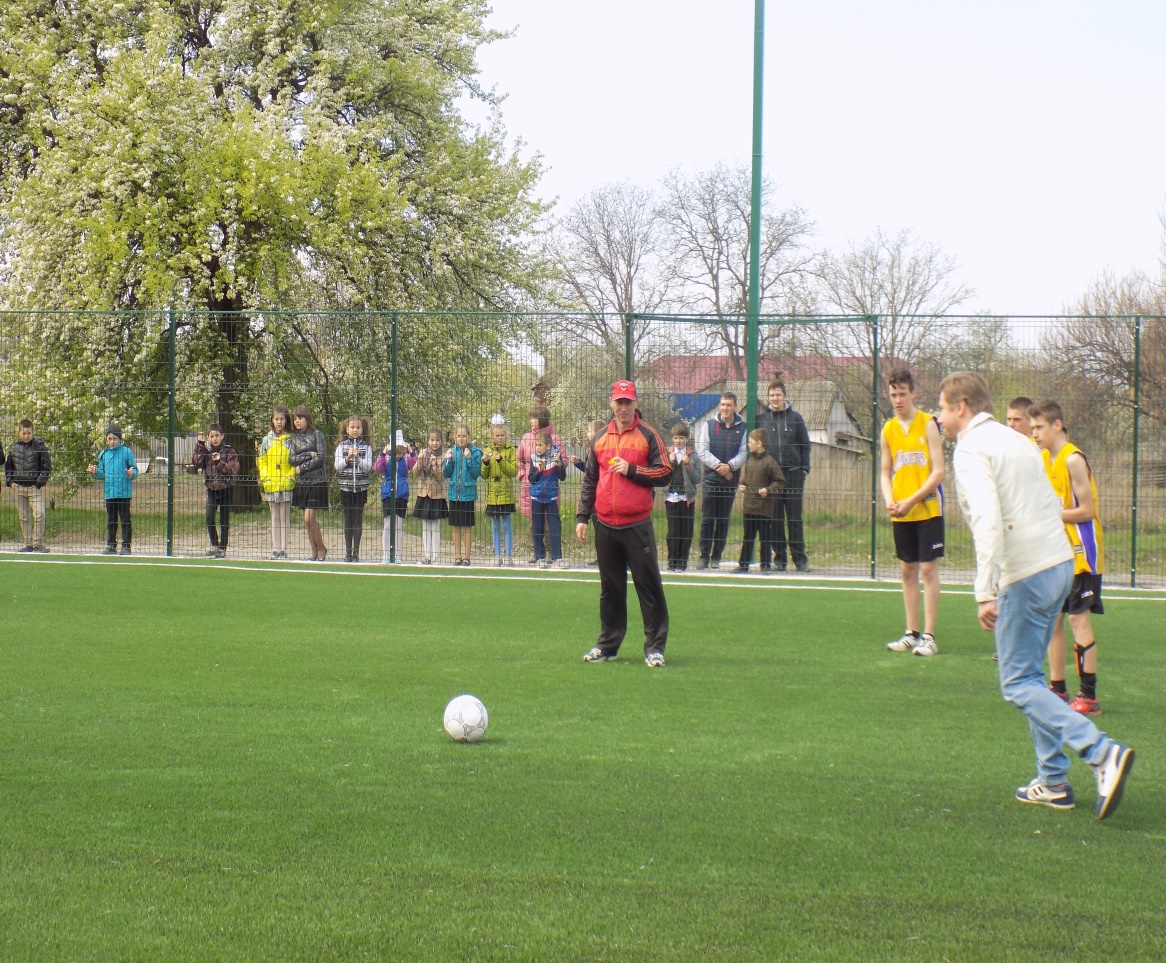 Спортивний майданчик зі штучним покриттям
Встановлено антивандальний силовий майданчик
Нова Українська школа
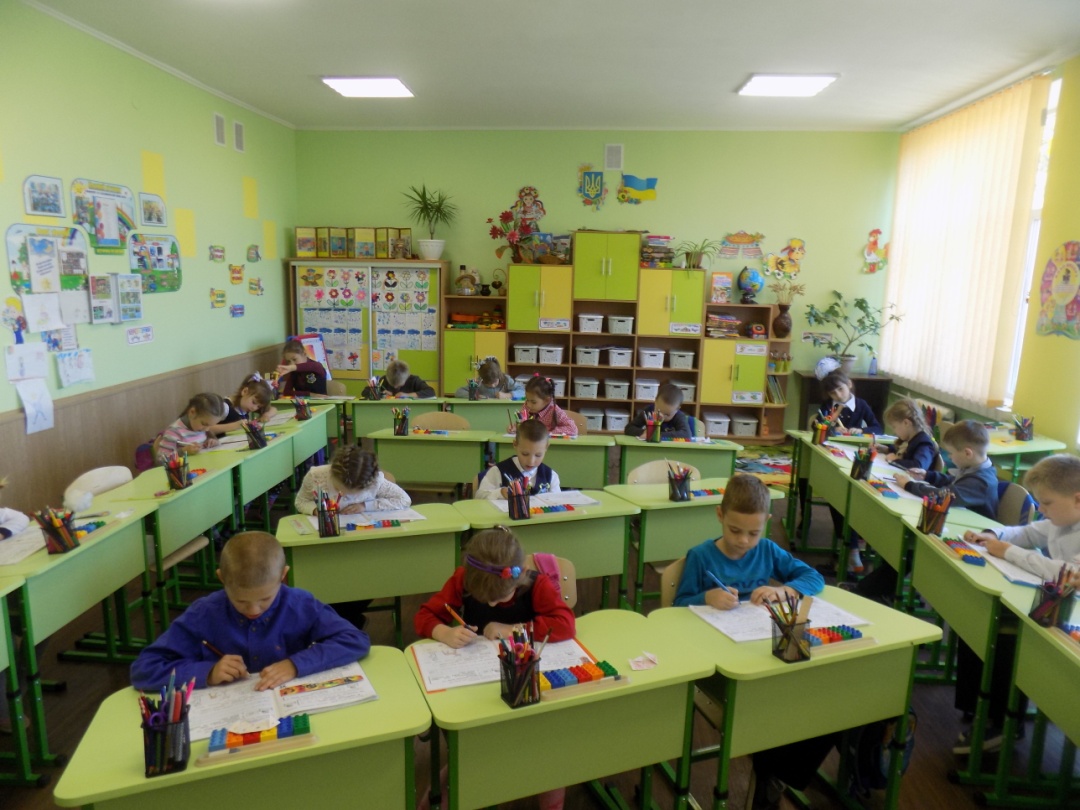 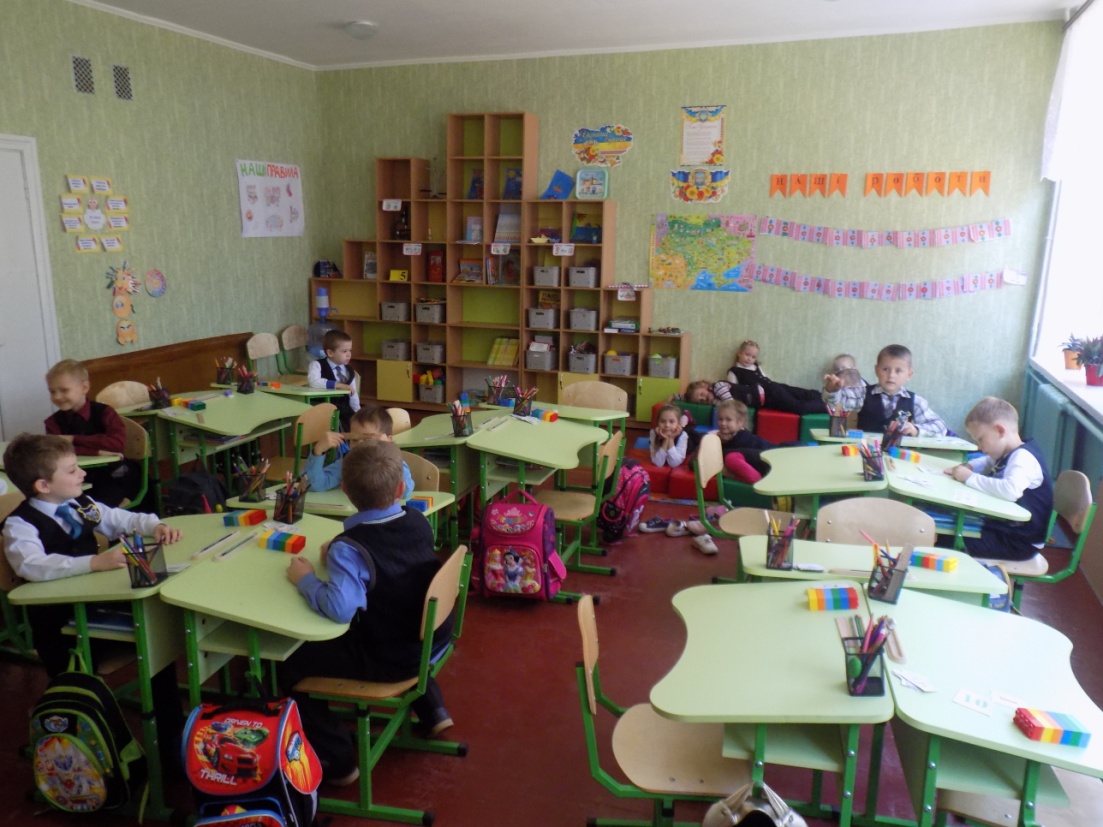 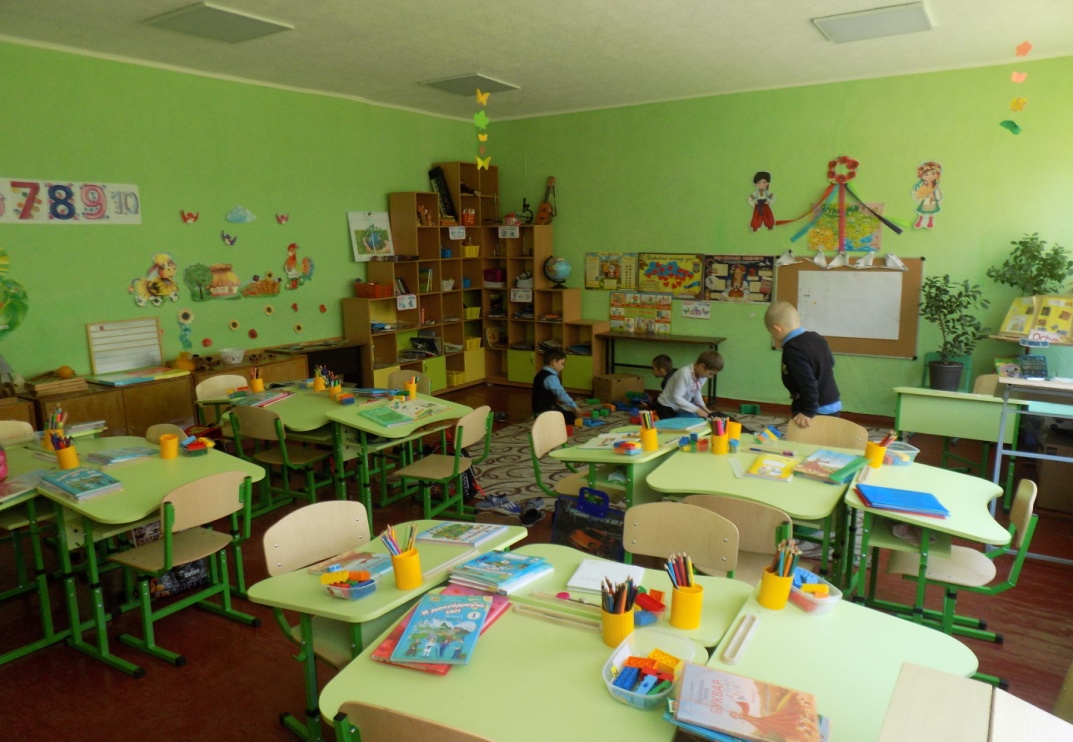 Програма “Шкільна парта”
Програма
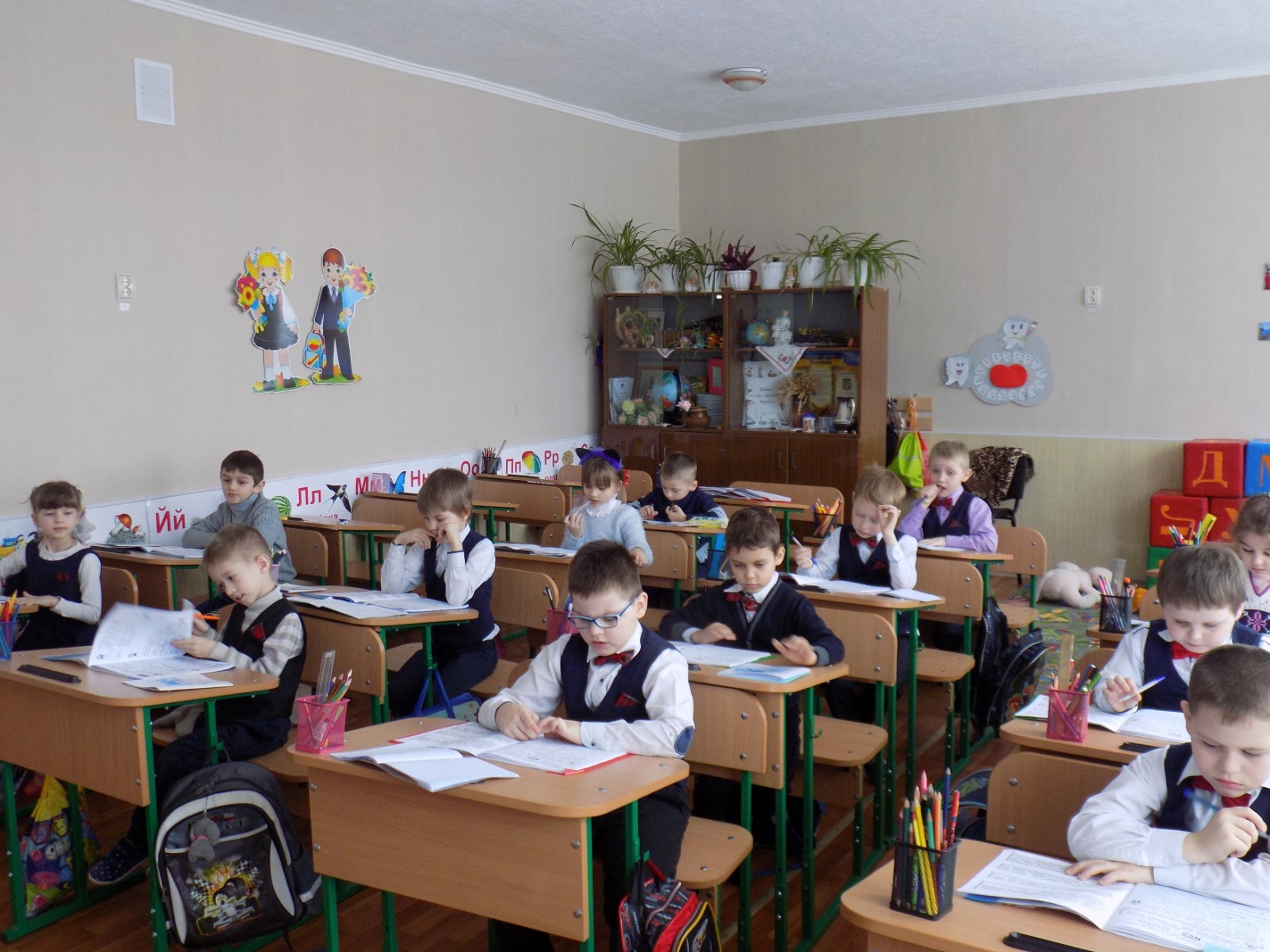 Проект 2016 р. “Файнбук”
Проект 2017 р. “Голос школи”
Проект 2018 р. “Клас моєї мрії”
Проект 2019 р. “Мистецький простір”
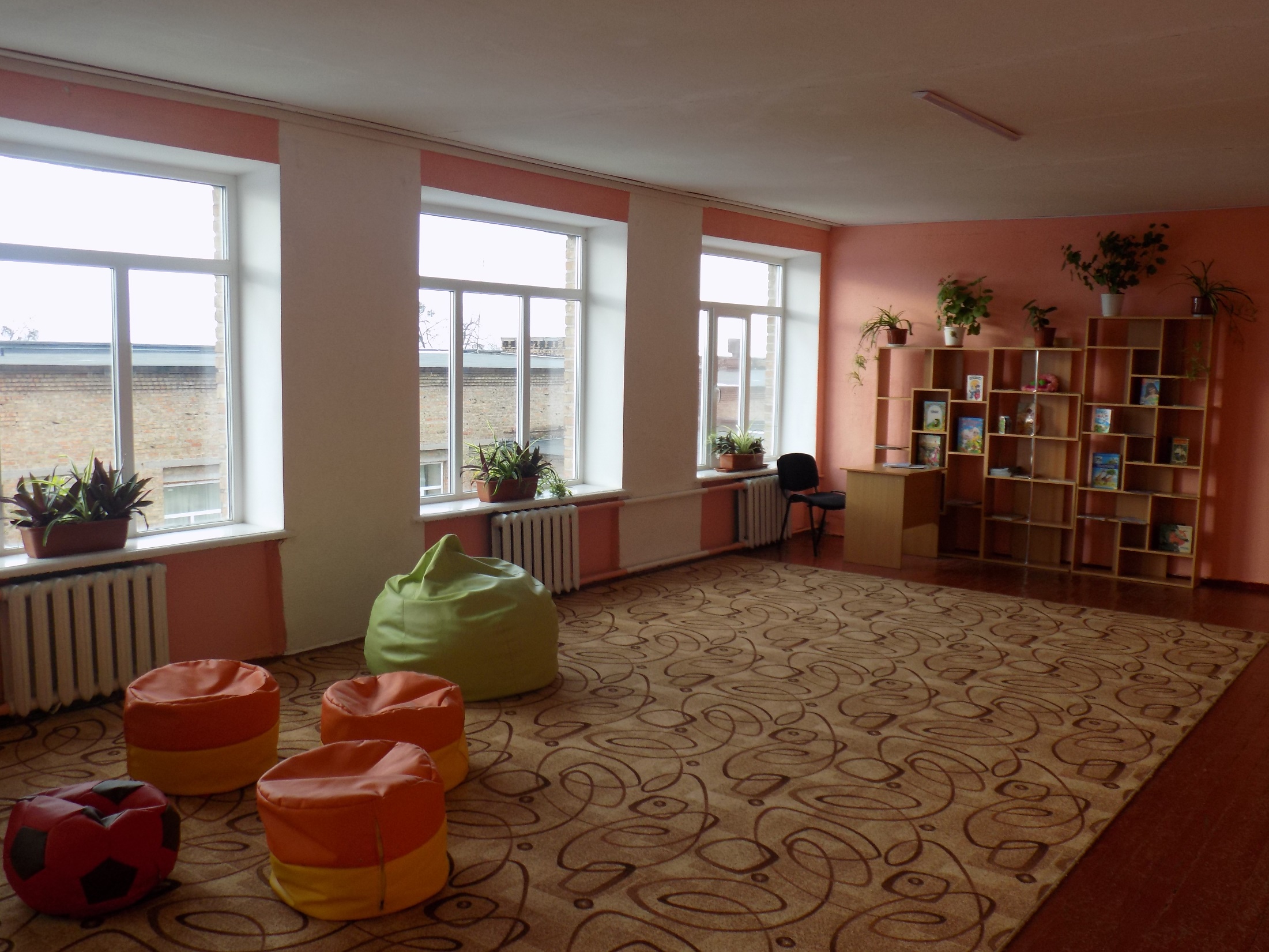 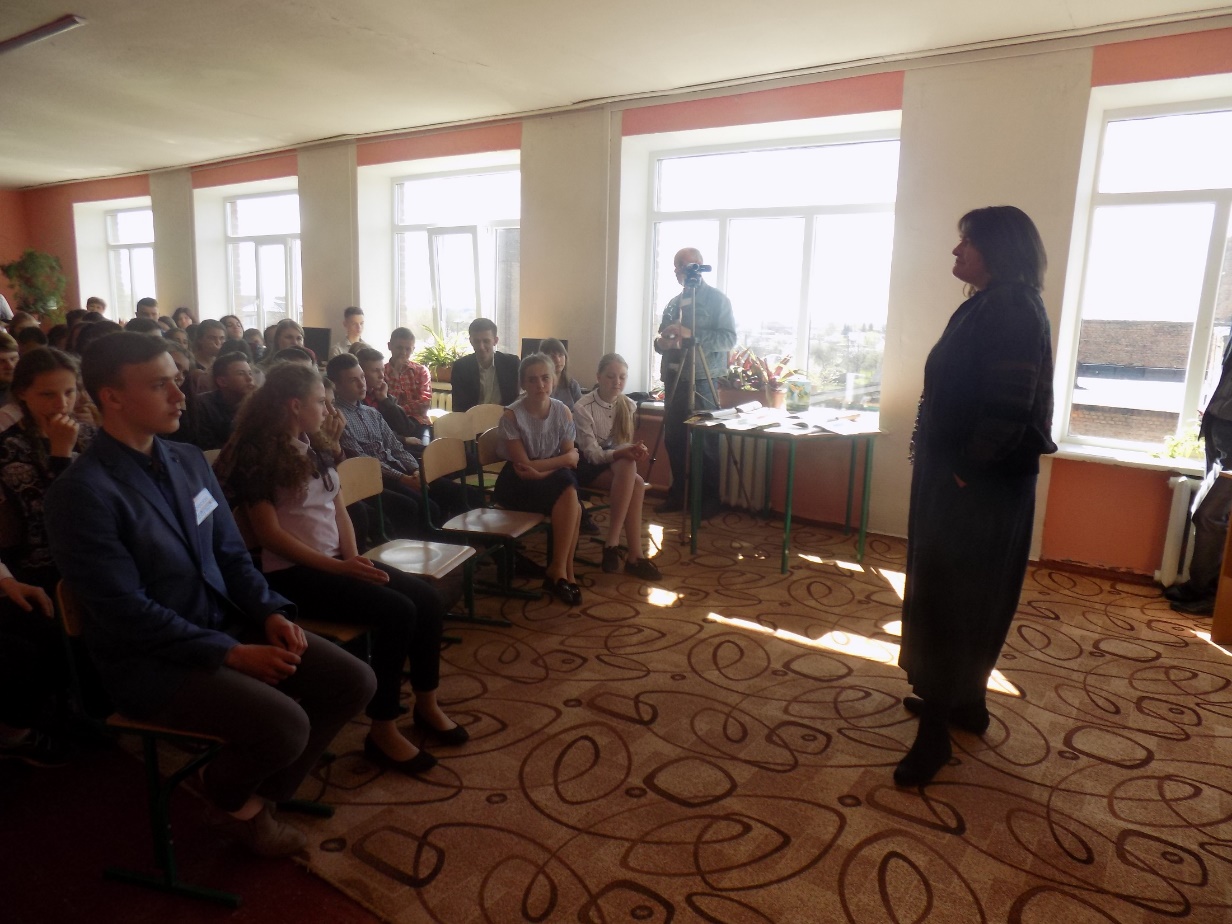 Проект 2019 р. “ХАМ” – Проект ШГБ
Соціальний проект «Відкривай Україну»
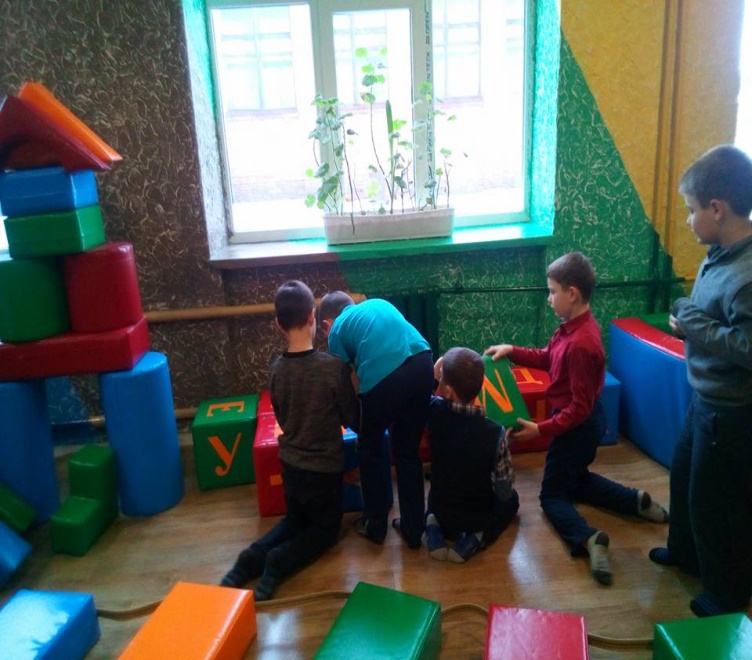 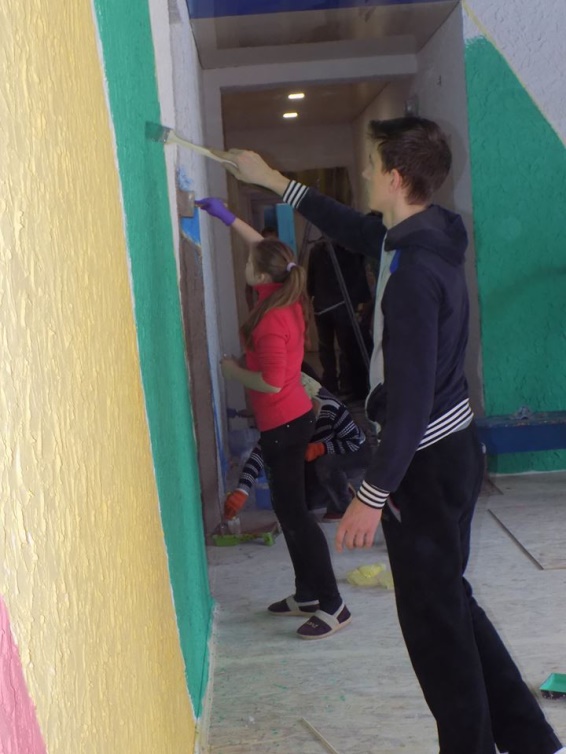 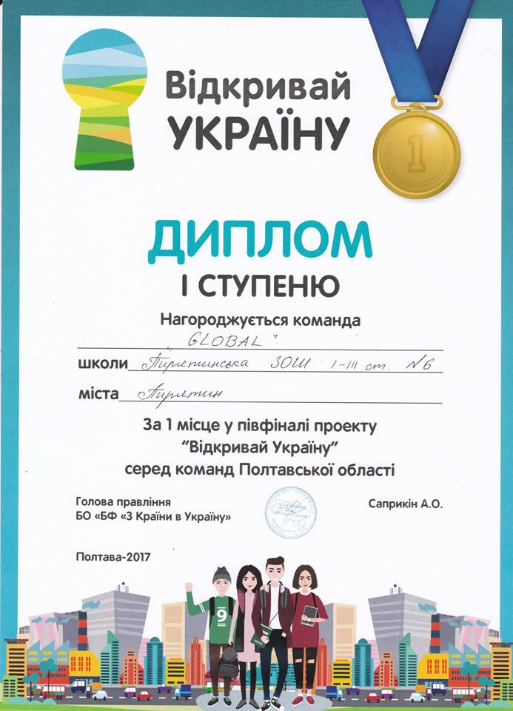 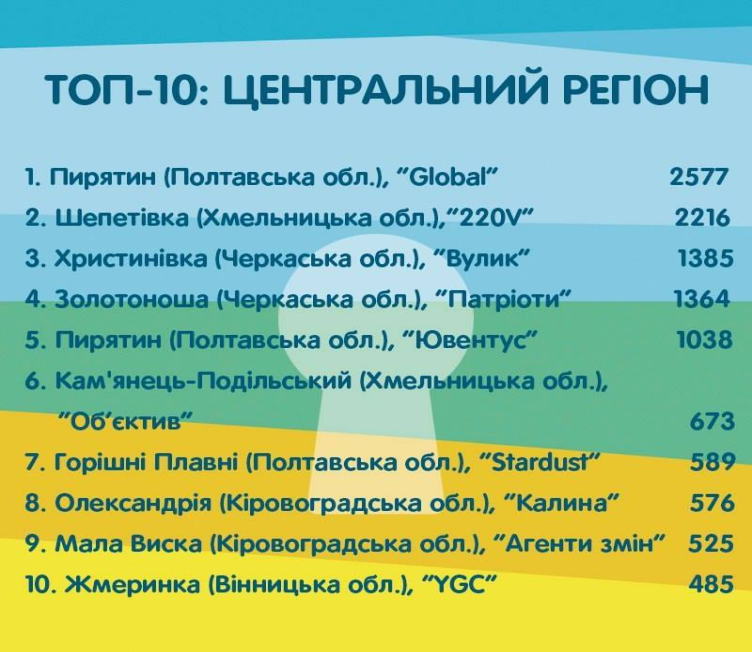 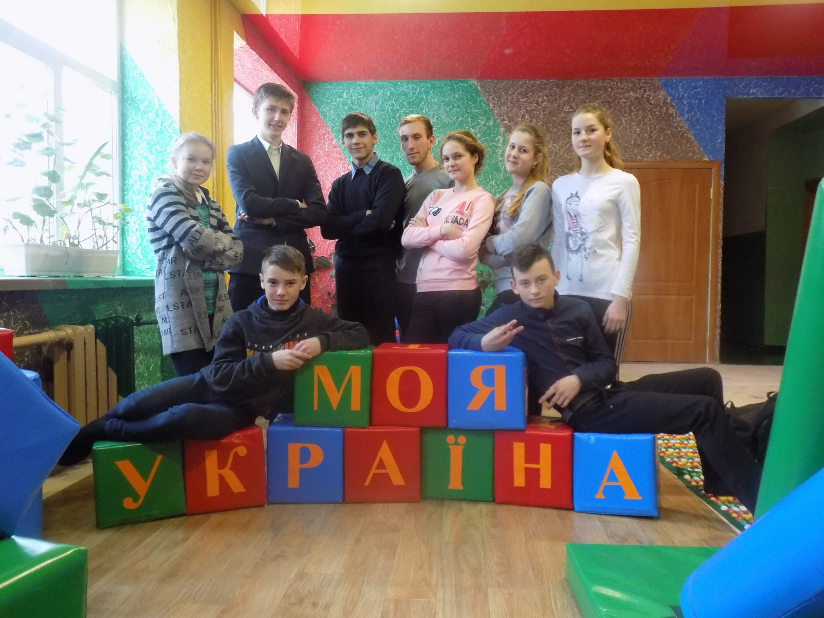 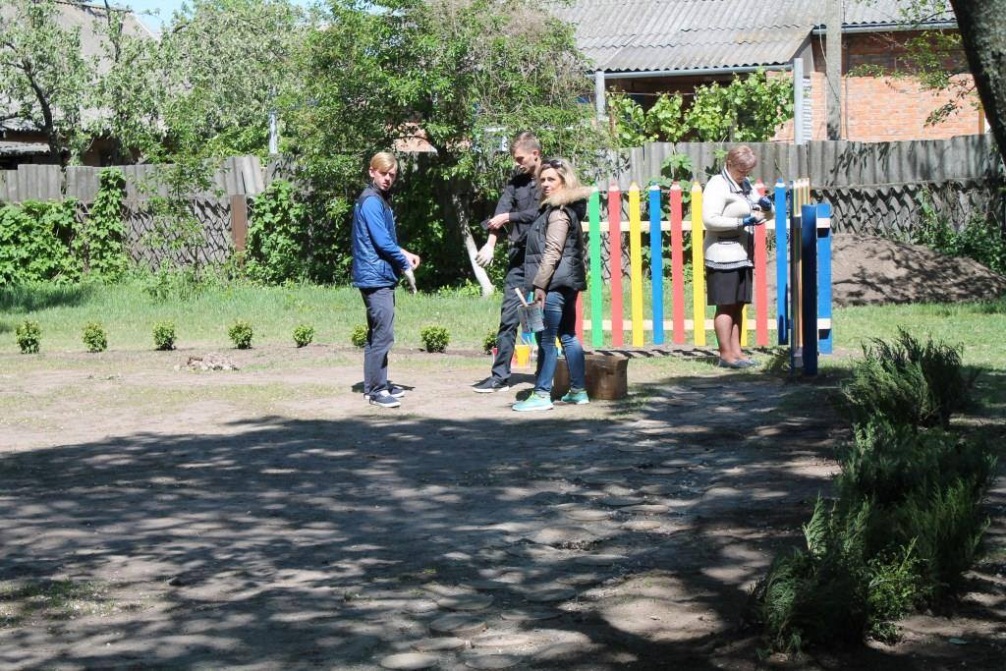 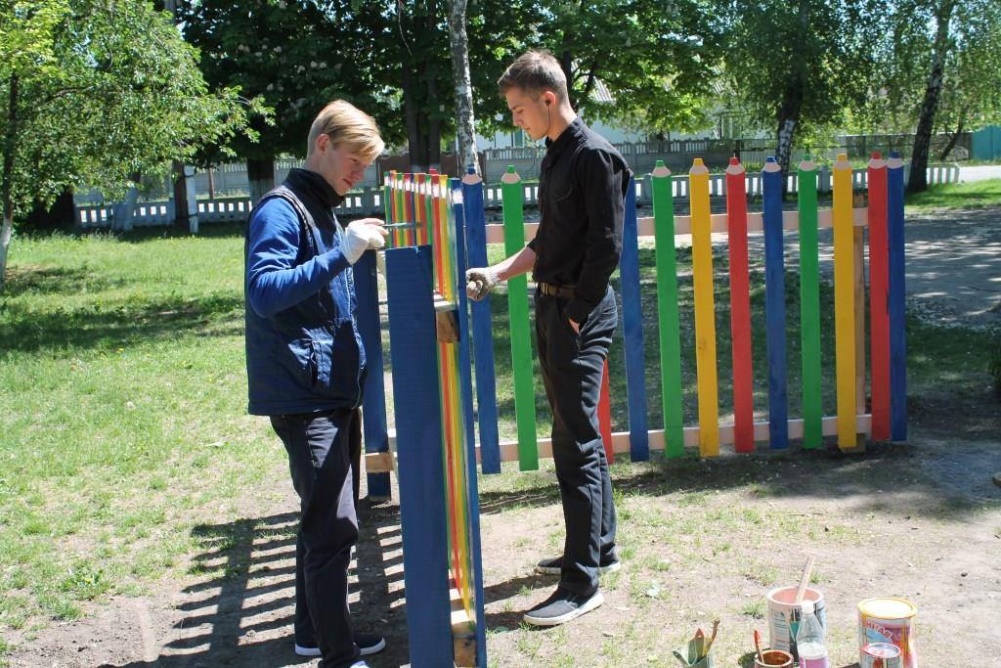 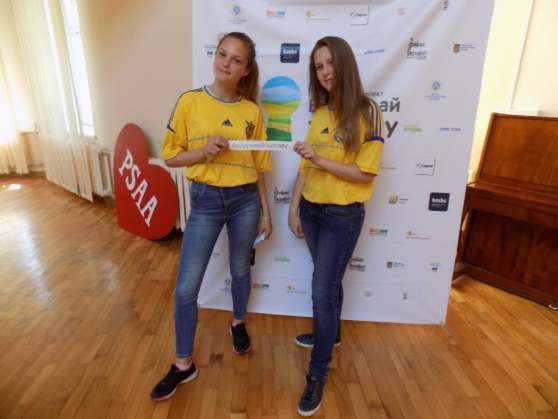 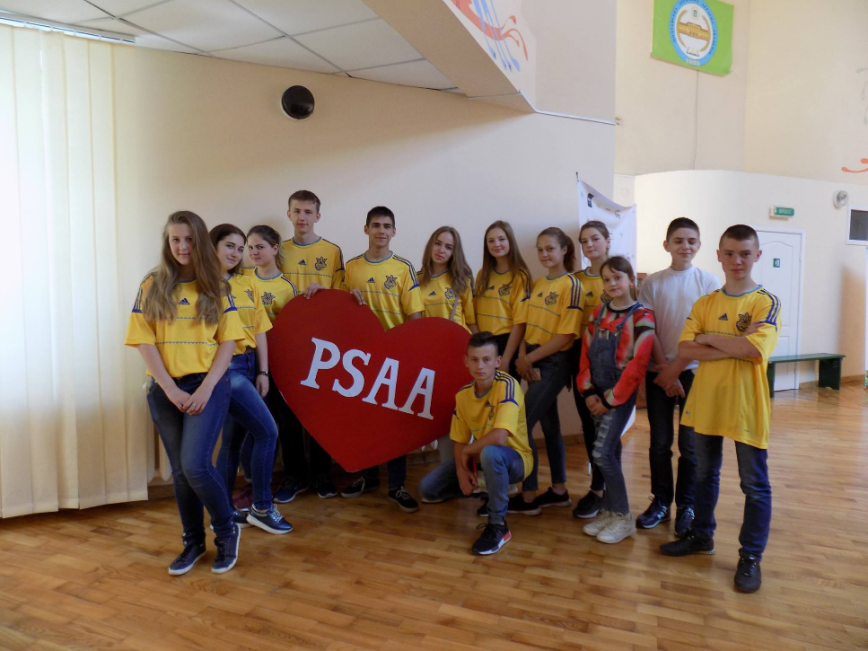 Участь в інноваційному освітньому проекті Всеукраїнського рівня за темою «Формування та оцінювання громадянських компетентностей в освітньому процесі на рівні базової середньої освіти»
Проект Інтелект України